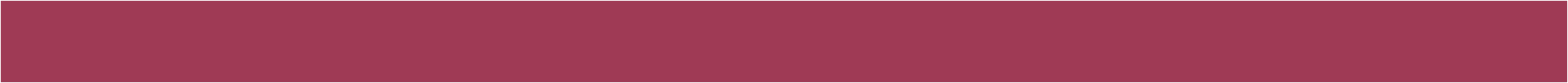 ΕΙΣΑΓΩΓΗ ΣΤΗΝ
ΨΥΧΟΛΟΓΙΑ ΤΗΣ ΕΠΙΚΟΙΝΩΝΙΑΣ
1ο ΕΞΑΜΗΝΟ
ΔΙΔΑΣΚΩΝ: Δρ. Αγγέλου Γιάννης
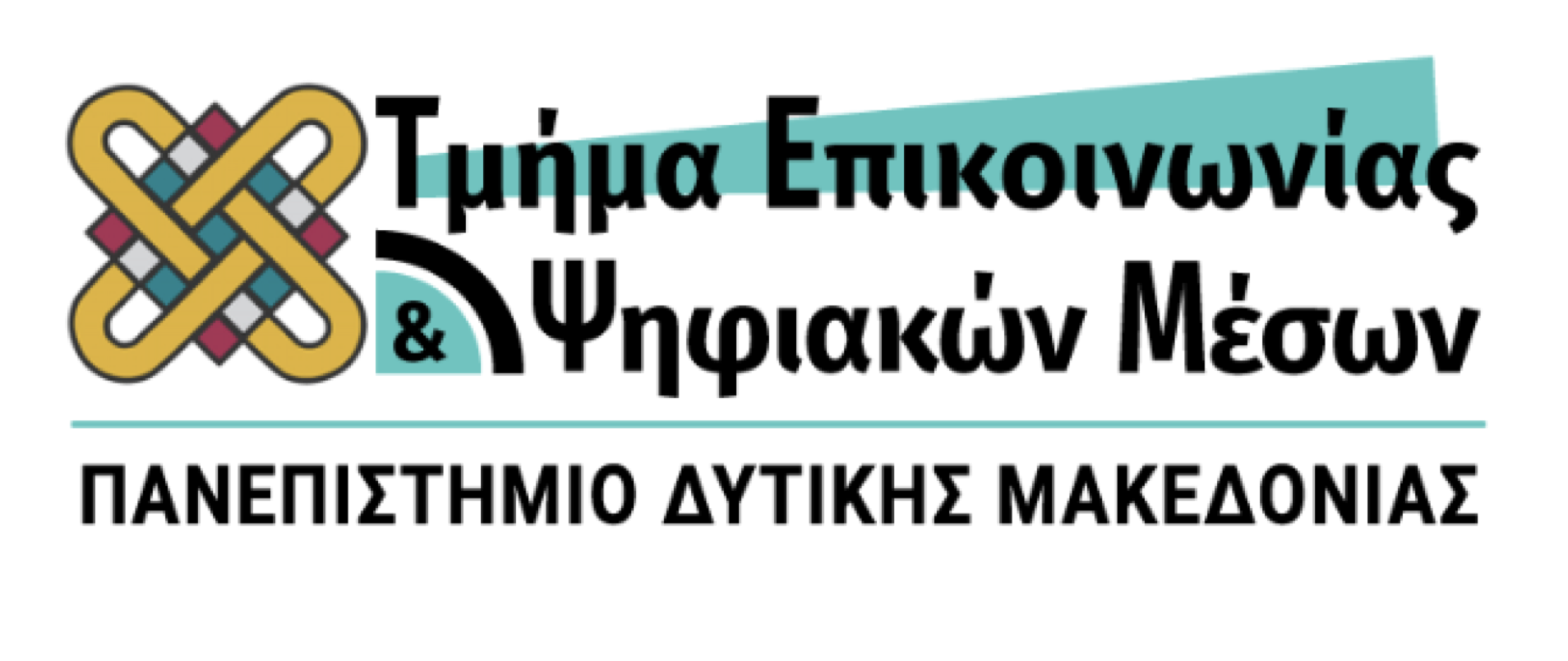 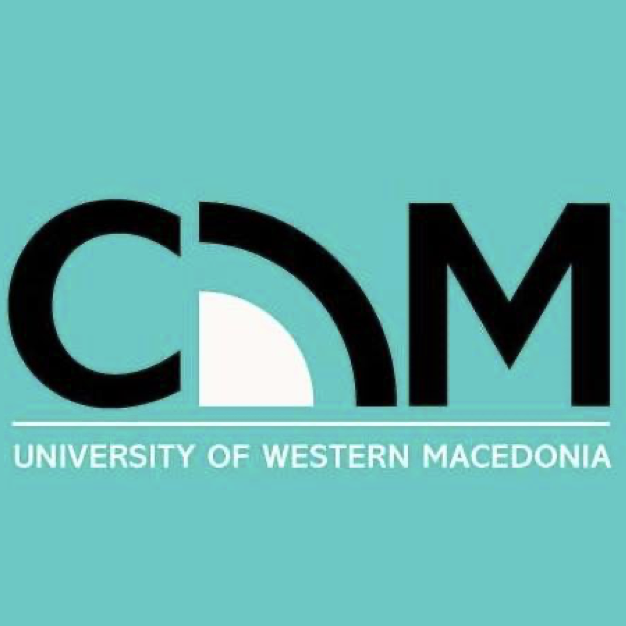 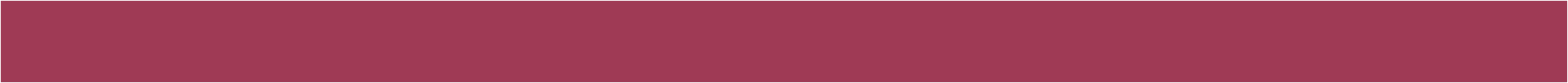 ΨΥΧΟΛΟΓΙΑ ΤΗΣ ΕΠΙΚΟΙΝΩΝΙΑΣ
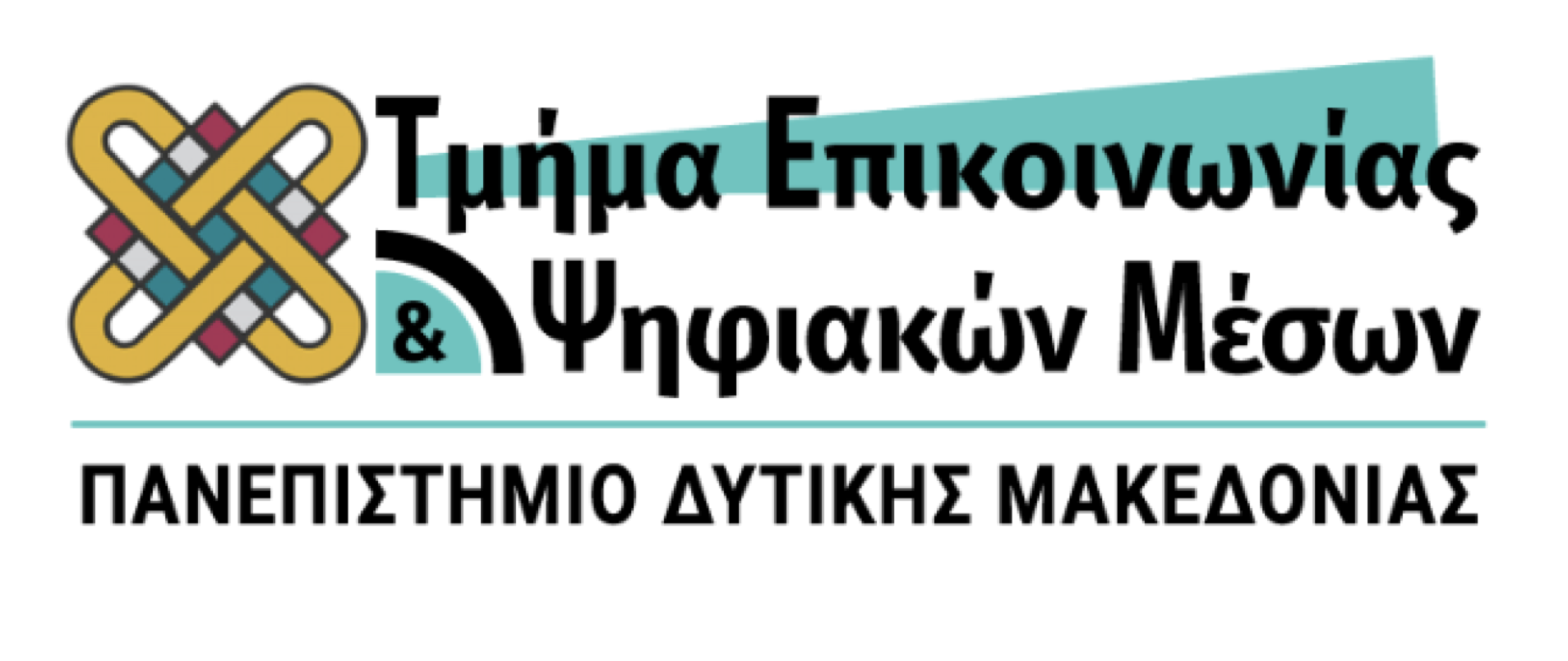 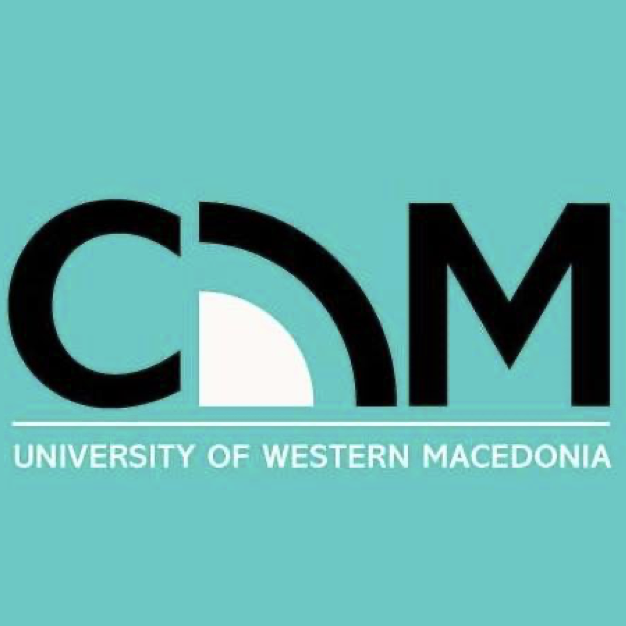 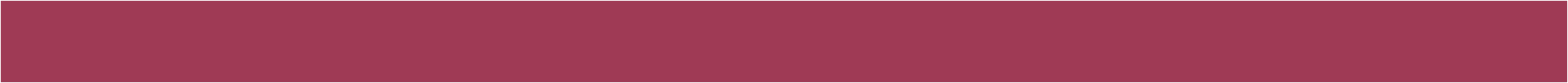 ΨΥΧΟΛΟΓΙΑ ΤΗΣ ΕΠΙΚΟΙΝΩΝΙΑΣ
Μελετάει/εξετάζει την επικοινωνία από την οπτική της επιστήμης της ψυχολογίας και συγκεκριμένα της κοινωνικής ψυχολογίας

Η κοινωνική ψυχολογία εξετάζει τις ανθρώπινες συμπεριφορές

Θεωρεί ότι:
κάθε σχέση ή αλληλεπίδραση καθορίζεται από περιβαλλοντικές, κοινωνικές και συμβολικές δομές ανεξάρτητες από τις προσωπικότητες των ατόμων
τα άτομα διαμορφώνουν έναν  πολύπλοκο και διαρκώς εξελισσόμενο και αναδιαμορφούμενο ιστό διαπροσωπικών δεσμών, πρακτικών και επικοινωνιών
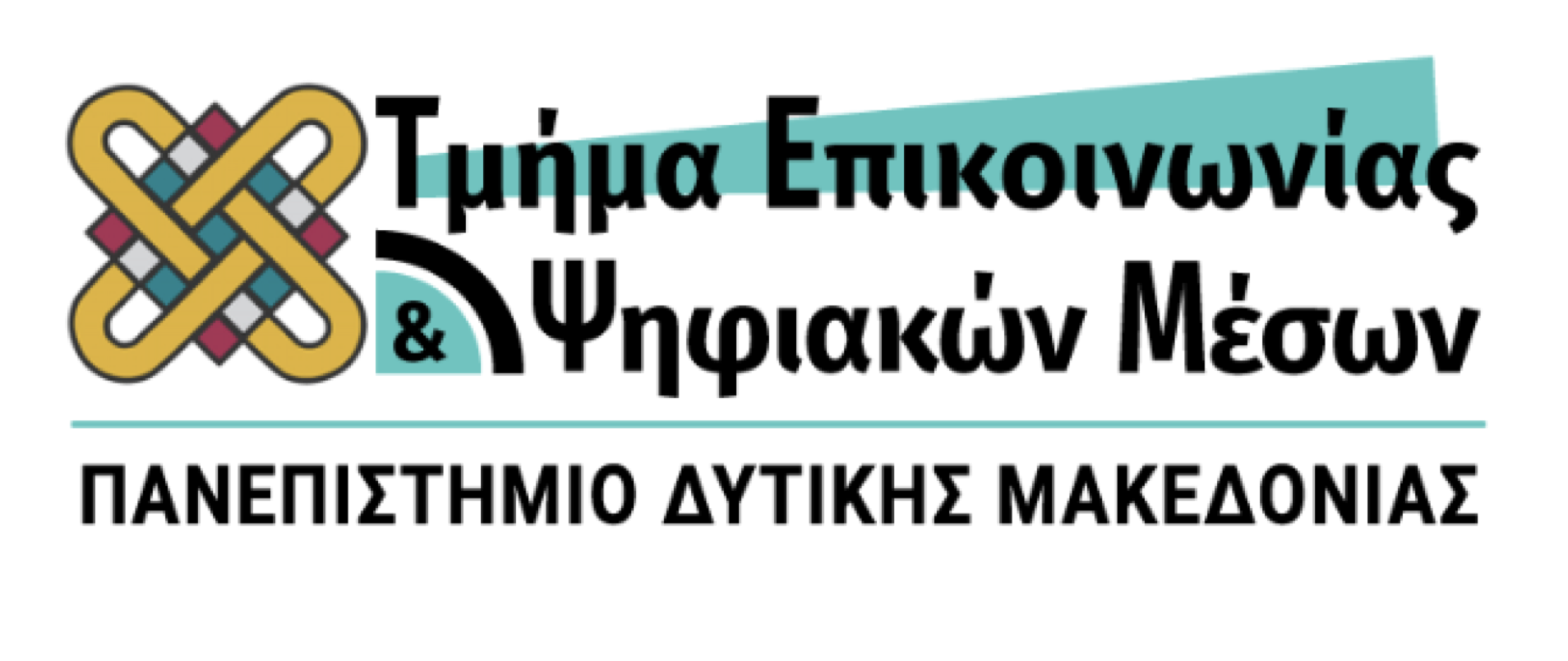 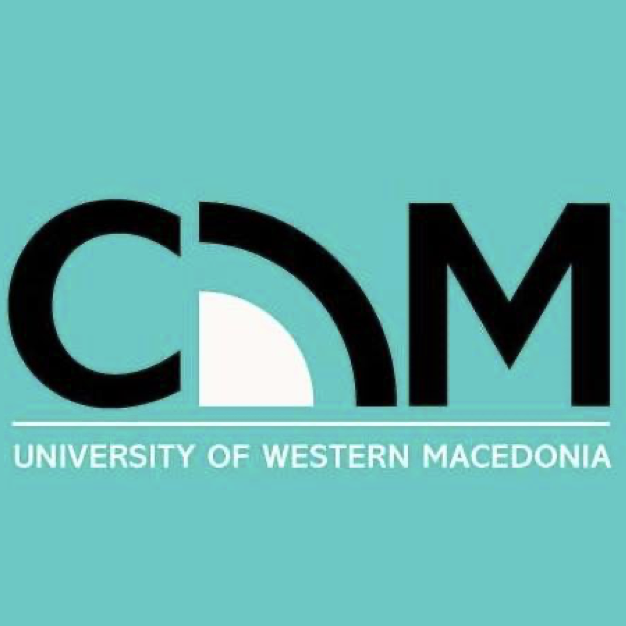 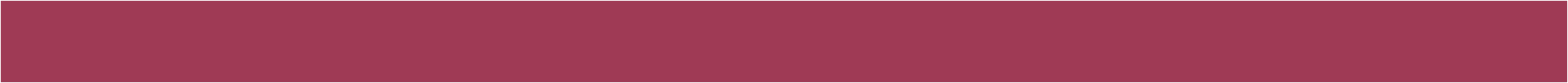 ΨΥΧΟΛΟΓΙΑ ΤΗΣ ΕΠΙΚΟΙΝΩΝΙΑΣ
Γι’ αυτό όταν εξετάζουμε την επικοινωνία μεταξύ  κάποιων προσώπων οφείλουμε να μελετήσουμε:

Το ψυχολογικό επίπεδο
Το επίπεδο της ατομικής κοινωνικής συμπεριφοράς
Το επίπεδο των διαπροσωπικών σχέσεων και αλληλεπιδράσεων
Το επίπεδο των ομαδικών δράσεων
Το επίπεδο των συλλογικών διεργασιών: ψυχικοί και κοινωνικοί προσδιορισμοί με βάση τους οποίους τα άτομα βιώνουν, νοηματοδοτούν και δρουν σε συγκεκριμένες καταστάσεις
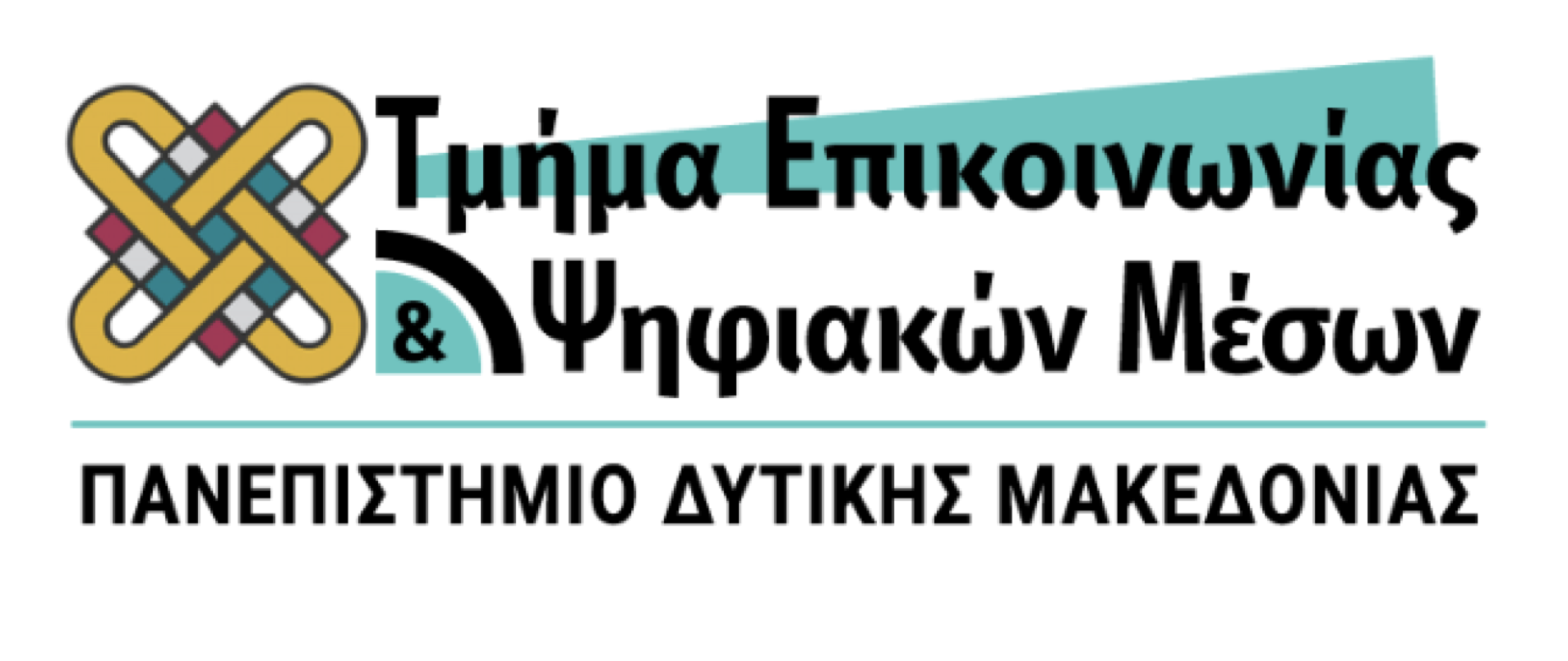 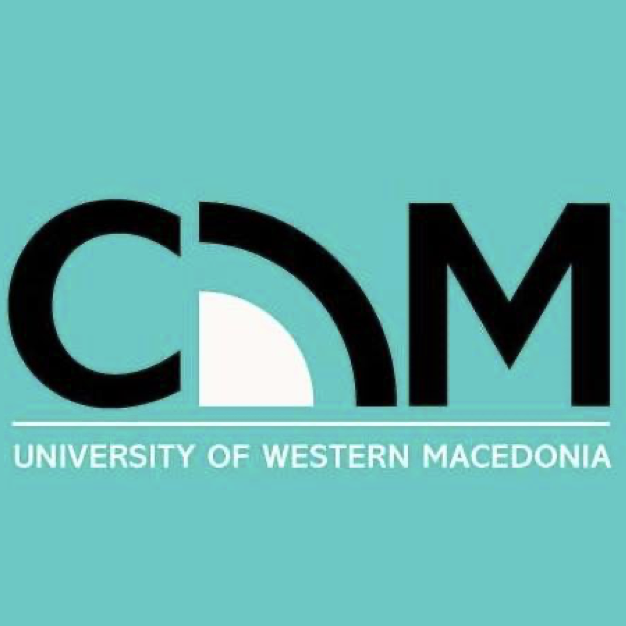 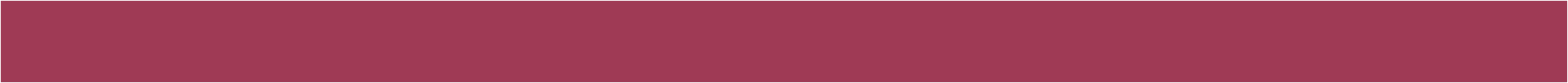 ΜΟΝΤΕΛΑ ΕΠΙΚΟΙΝΩΝΙΑΣ
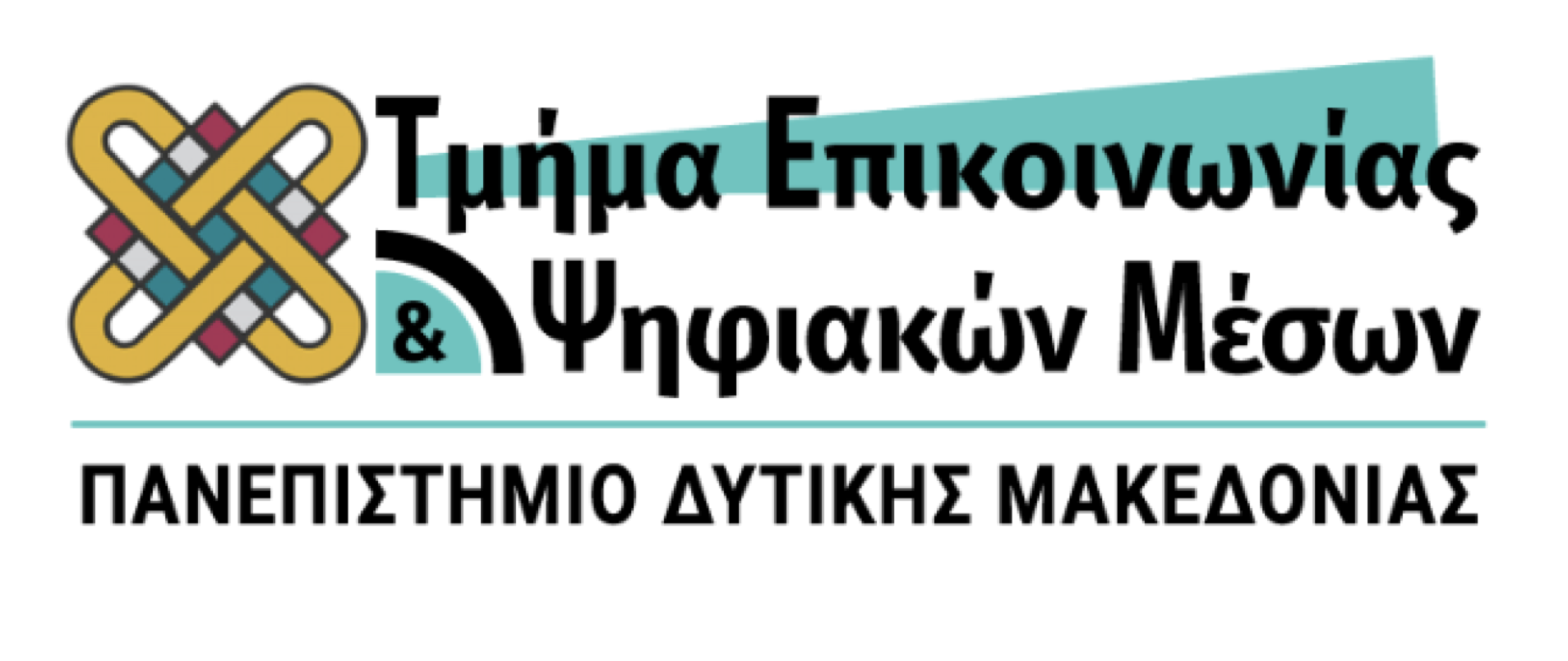 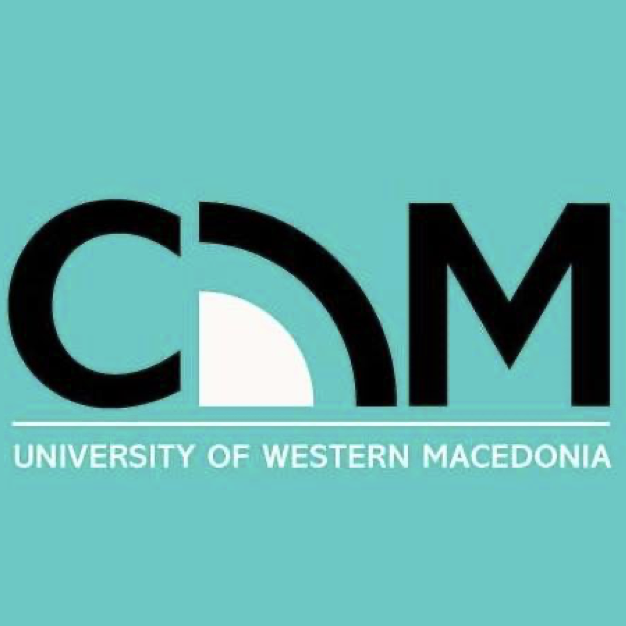 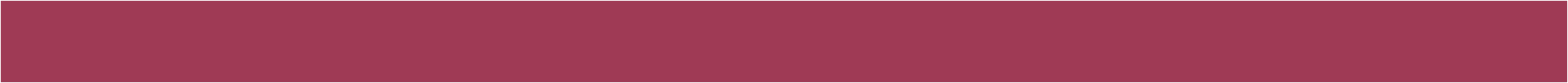 ΕΠΙΚΟΙΝΩΝΙΑ
Κάθε πράξη ή κατάσταση επικοινωνίας γίνεται κατανοητή μέσα από μία σειρά απλών ερωτημάτων:

Ποιος
Λέει τι
Σε ποιον
Πού
Πώς
Γιατί
Με τι αποτέλεσμα
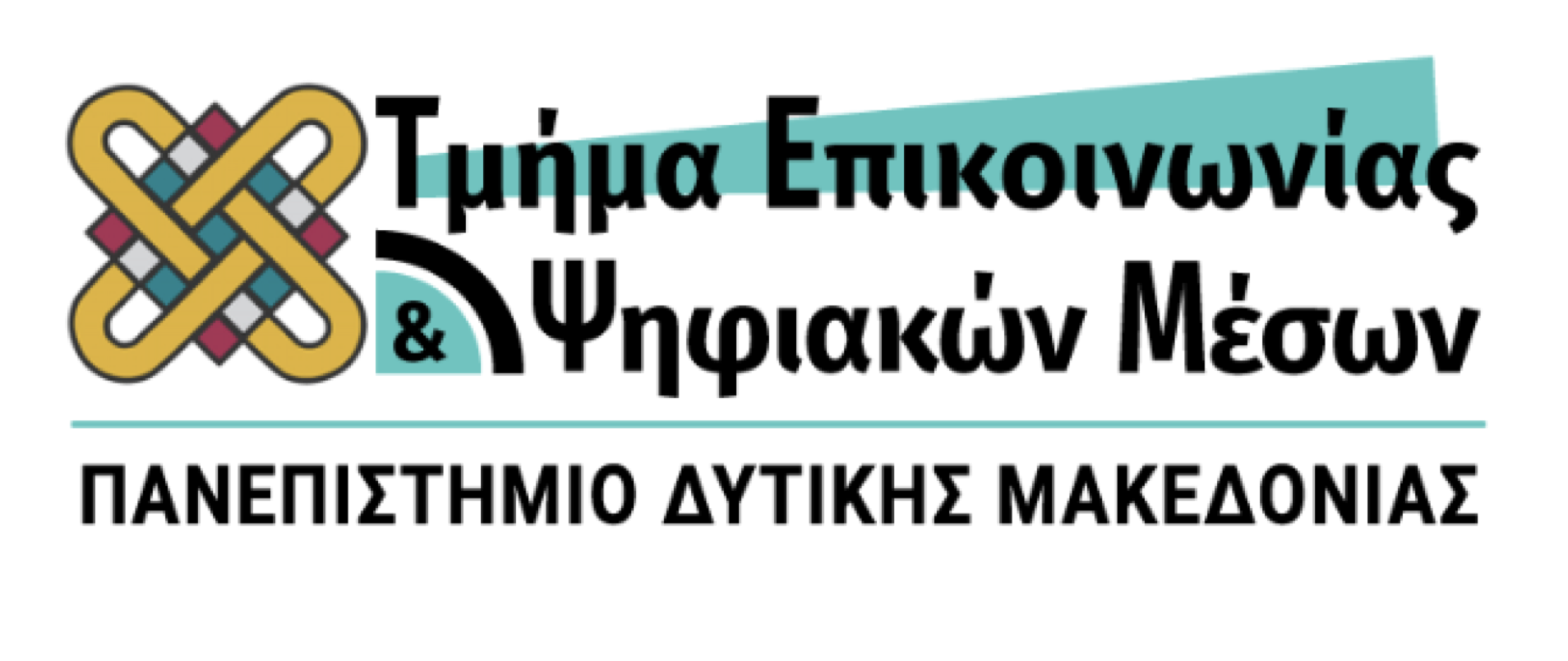 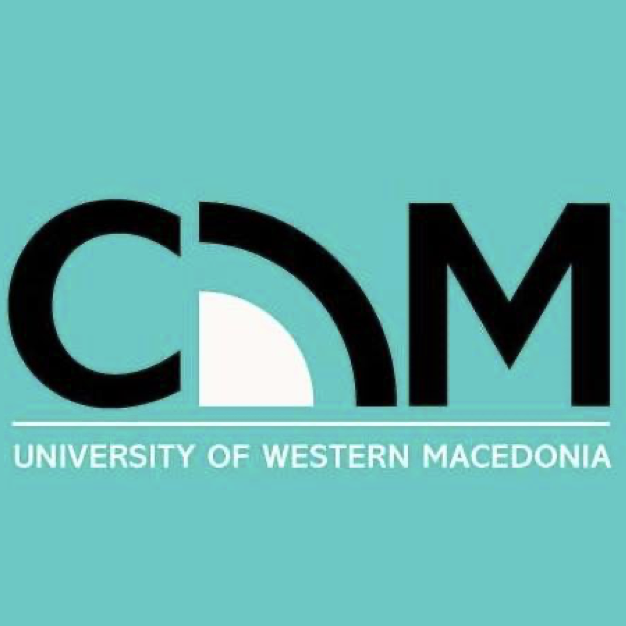 Lasswell
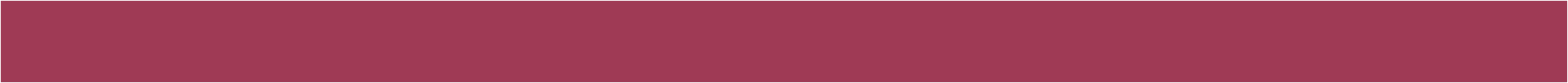 Δύο πρόσωπα ή συνομιλητές
Πηγή και προορισμός μηνύματος

Το μήνυμα
Έχει μία σημασία (νοηματικό περιεχόμενο)
και μία λειτουργία (πληροφόρηση, ερώτηση, διαταγή, έκφραση συναισθημάτων κλπ)
ΣΤΟΙΧΕΙΑ
ΕΠΙΚΟΙΝΩΝΙΑΣ
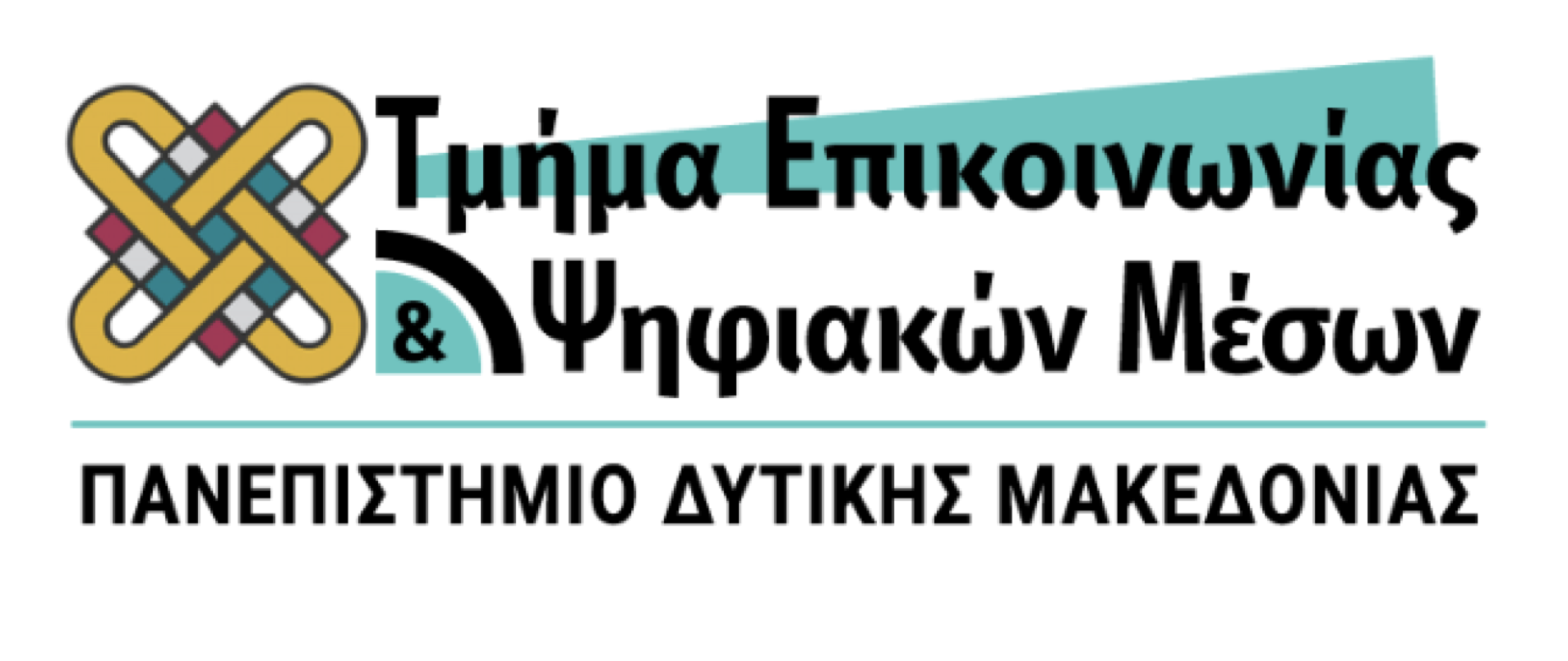 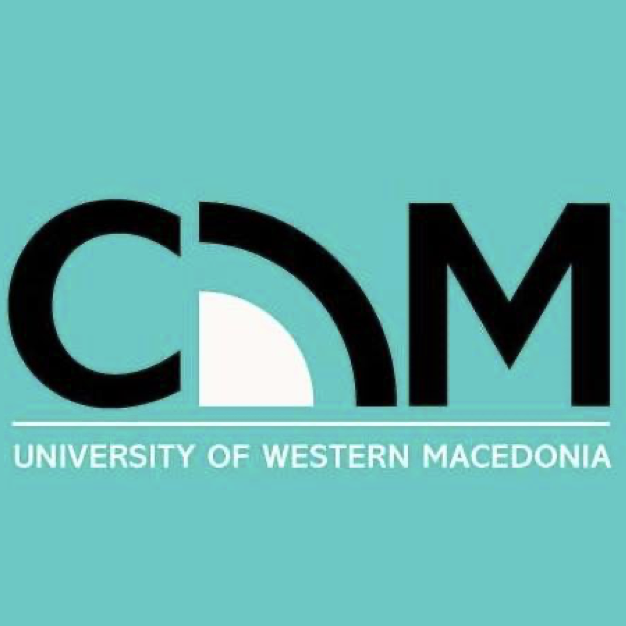 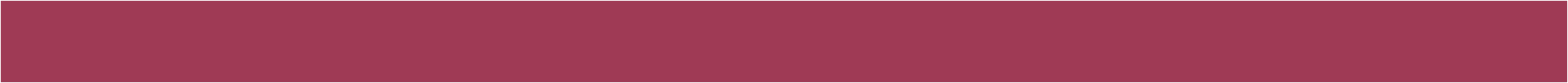 Μέσα έκφρασης και μετάδοσης
Συστήματα σημείων (λέξεις, χειρονομίες, κώδικες κλπ)

Φυσικά ερείσματα βάσει των οποίων υπάρχουν και μεταδίδονται τα σημεία (ομιλία/αέρας, τηλέφωνο/κεραίες και αναμεταδότες)

Κοινωνιοτεχνικοί τρόποι παραγωγής και μετάδοσης της πληροφορίας και του νοήματος / θεσμικό πλαίσιο (άρθρο, επιστολή, sms, τηλεφώνημα, e-mail, συνέντευξη κλπ)
ΣΤΟΙΧΕΙΑ
ΕΠΙΚΟΙΝΩΝΙΑΣ
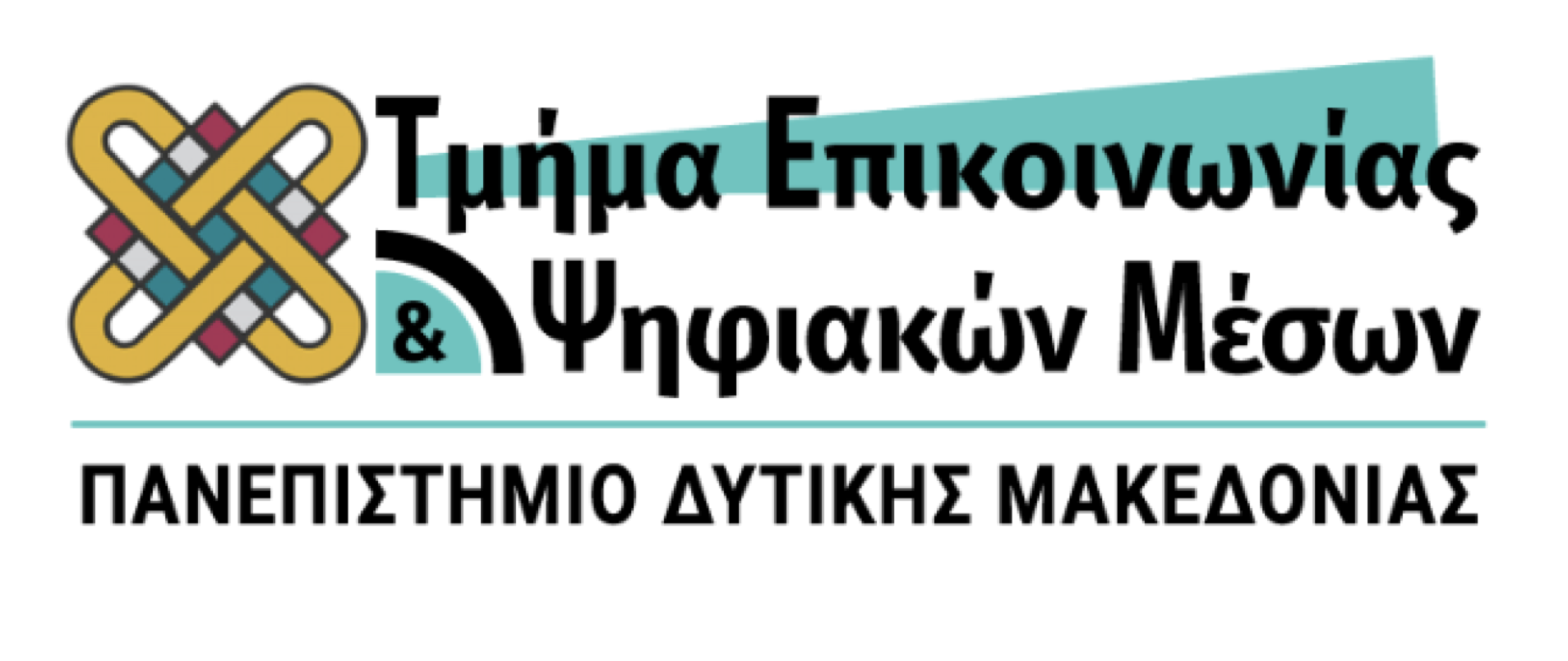 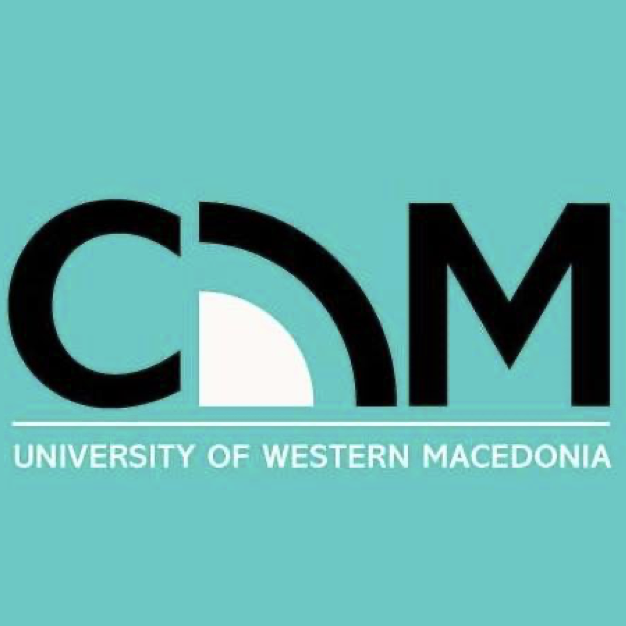 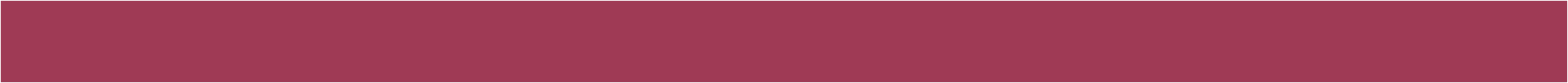 Το ευρύτερο πλαίσιο/πεδίο (ψυχοκοινωνιολογικές συντεταγμένες)

Κοινωνικές θέσεις 
Κοινωνικοί ρόλοι 
Κανόνες
Τελετουργικά
Στάσεις
Αμοιβαίες αντιλήψεις
Συναισθήματα
ΣΤΟΙΧΕΙΑ
ΕΠΙΚΟΙΝΩΝΙΑΣ
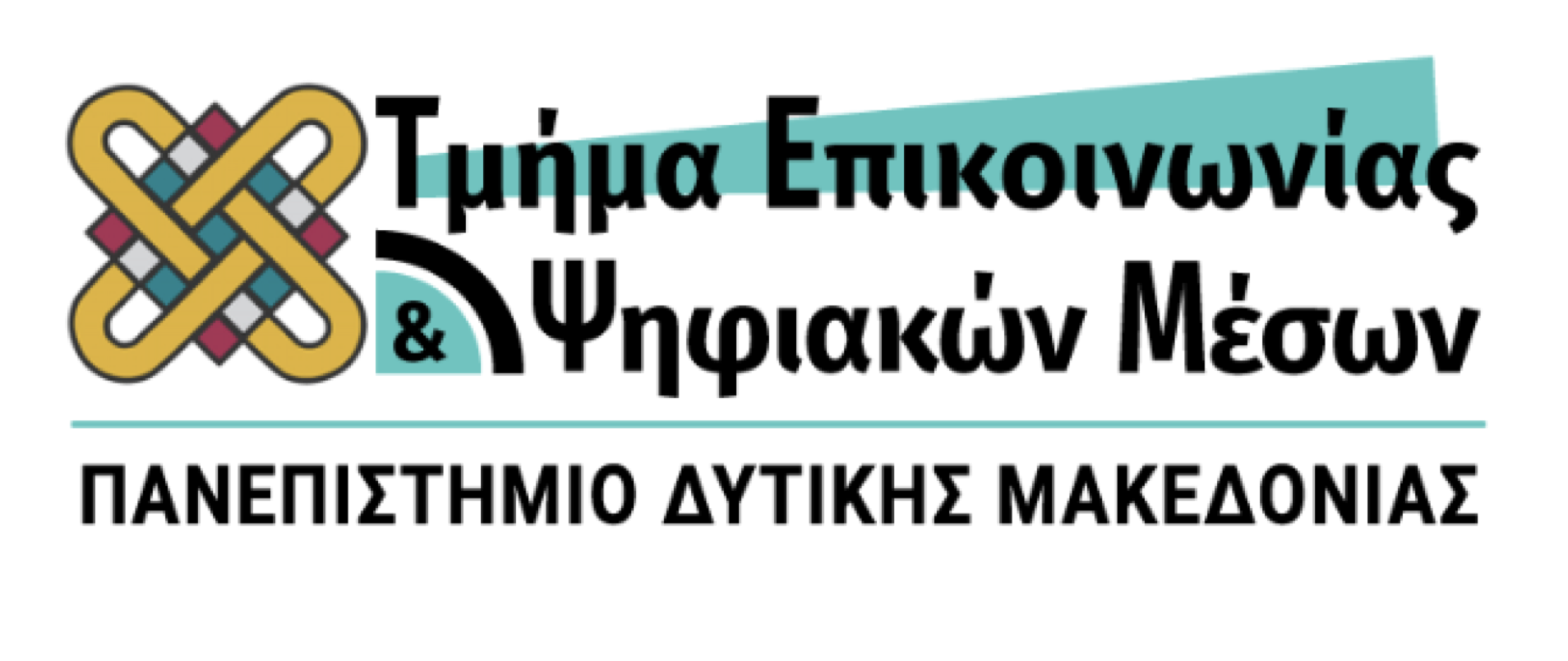 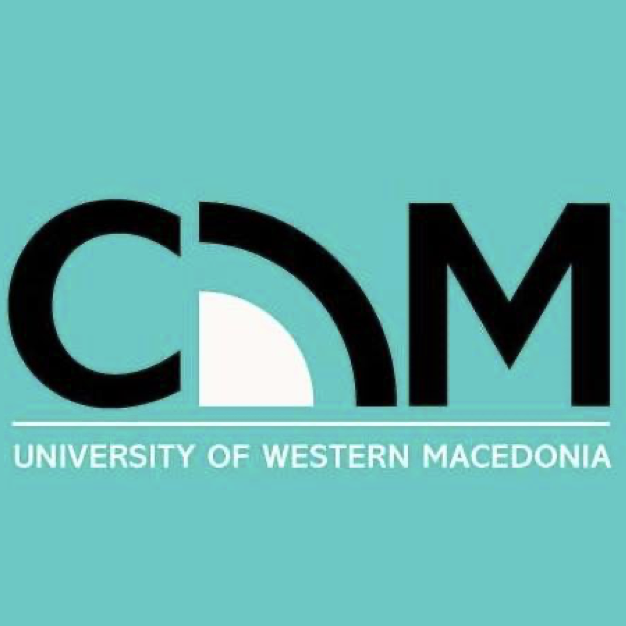 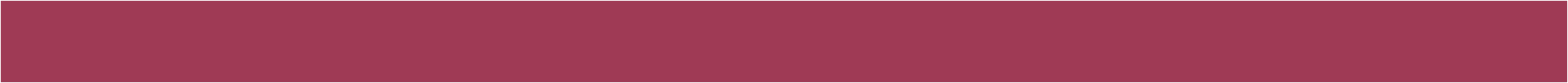 ΤΟ ΠΡΩΤΟ ΜΟΝΤΕΛΟ ΕΠΙΚΟΙΝΩΝΙΑΣ
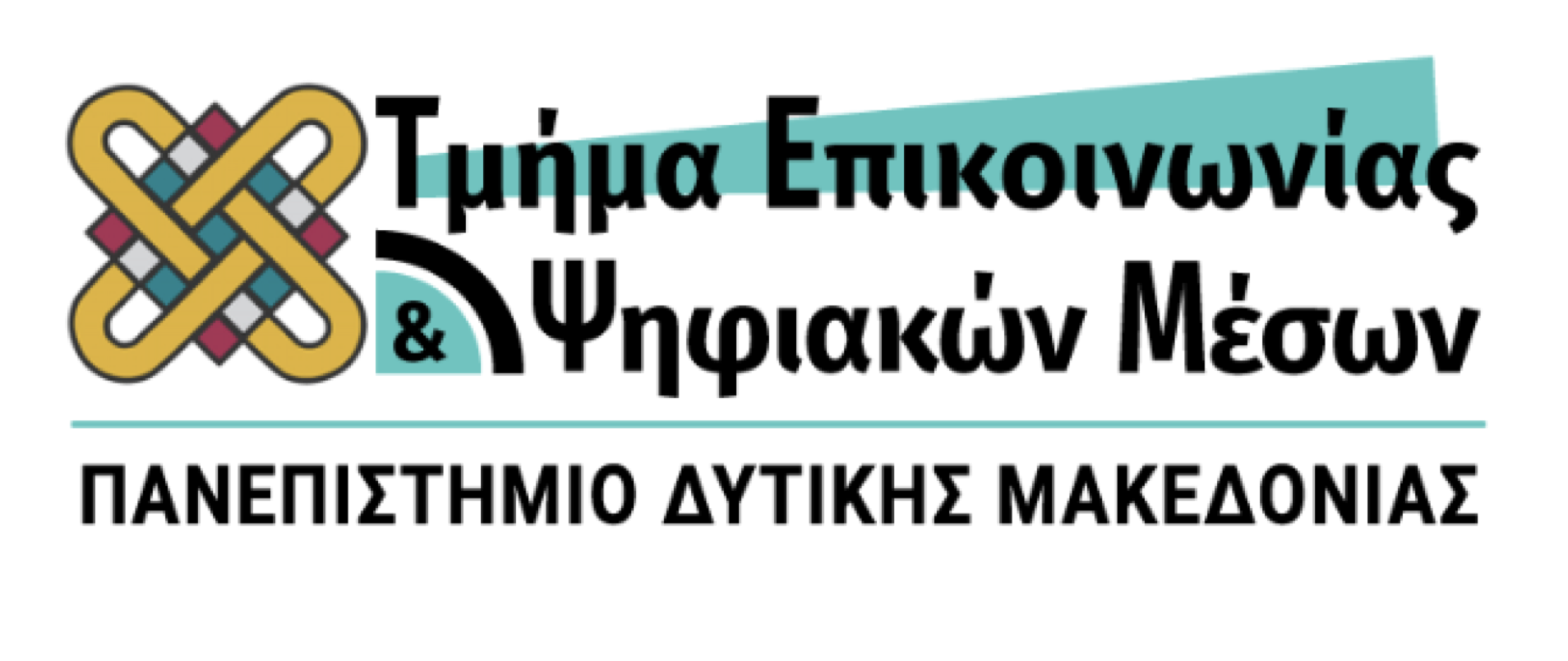 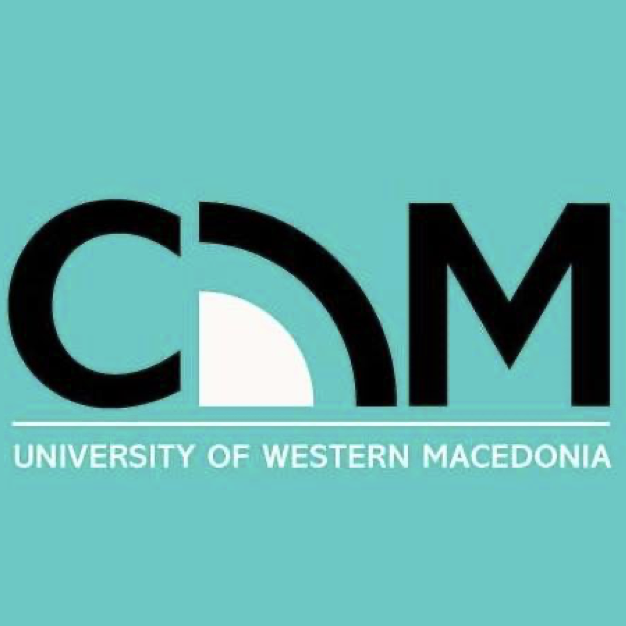 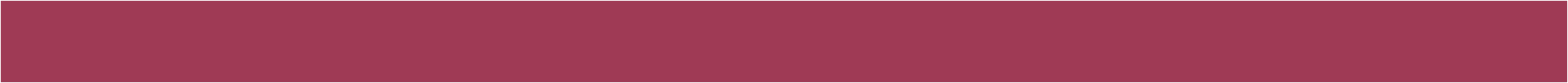 ΤΟ ΠΡΩΤΟ ΜΟΝΤΕΛΟ ΕΠΙΚΟΙΩΝΙΑΣ
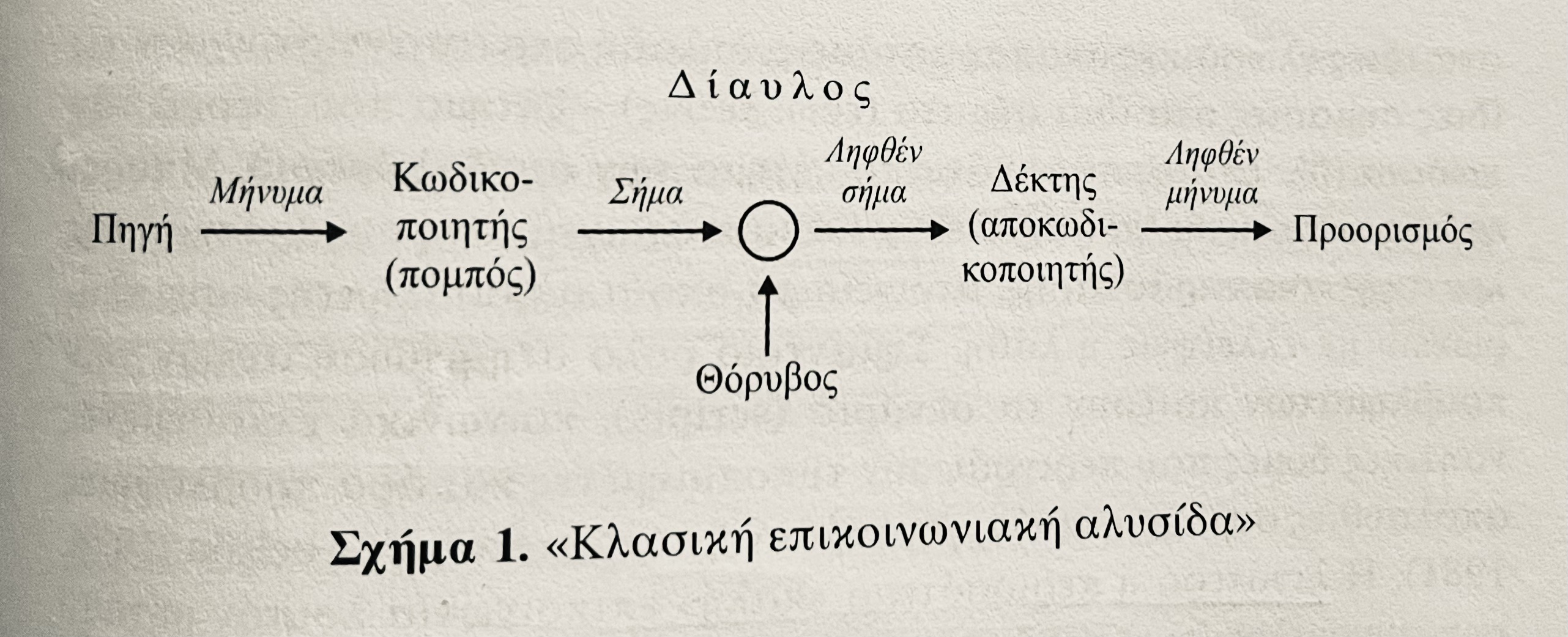 Κλασσική επικοινωνιακή αλυσίδα
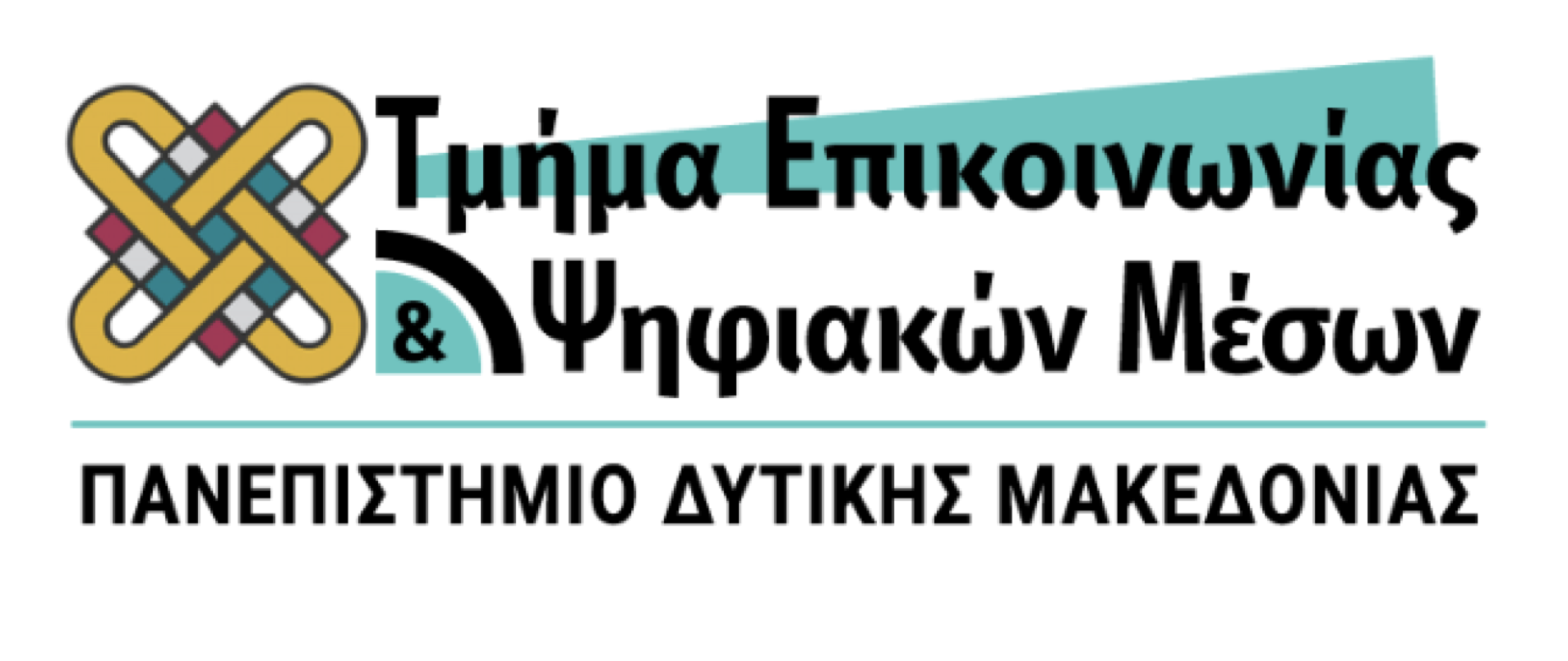 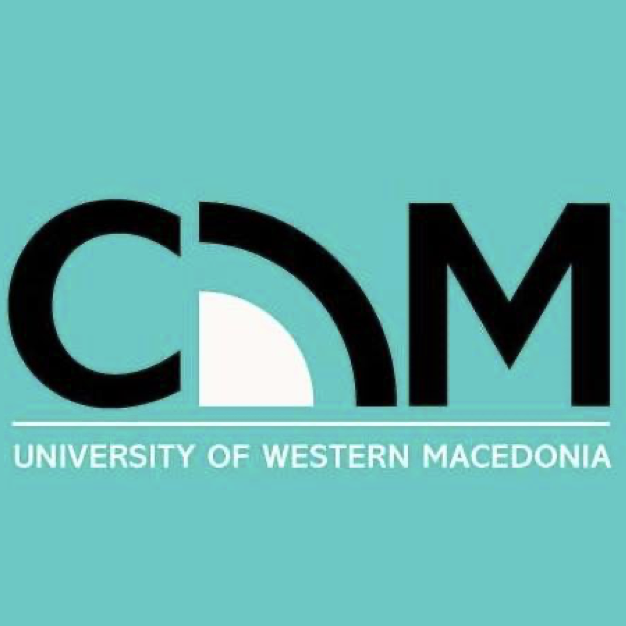 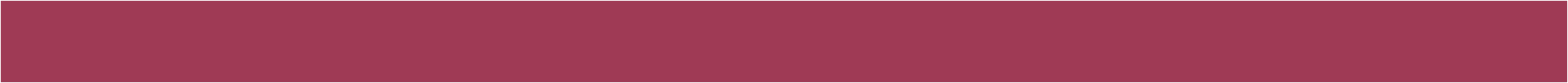 ΑΝΘΡΩΠΙΝΗ
ΕΠΙΚΟΙΝΩΝΙΑ
Πηγή & κωδικοποιητής είναι ο ομιλητής

Αποκωδικοποιητής & προορισμός: είναι ο παραλήπτης (συνομιλητής)

Πηγή και προορισμός η δηλωτική και διαδικαστική μνήμη ομιλητή και παραλήπτη

Κωδικοποιητής και αποκωδικοποιητής οι λειτουργίες παραγωγής και κατανόησης της γλώσσας
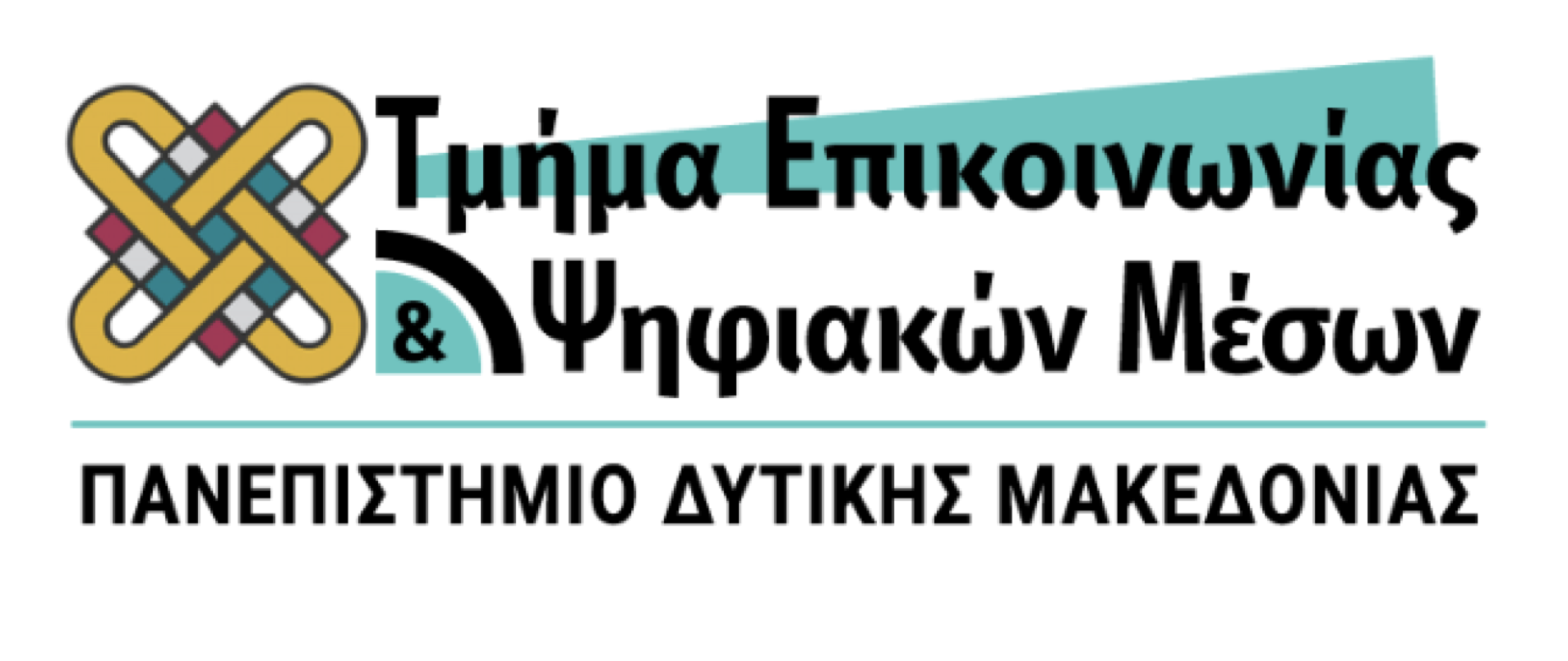 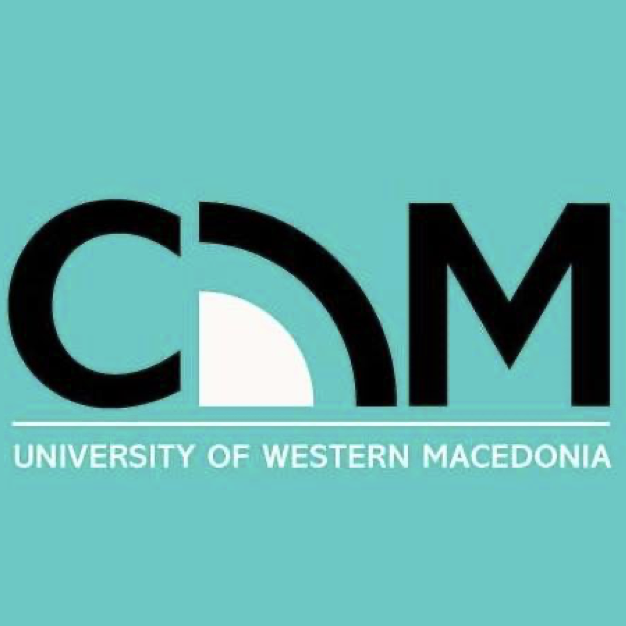 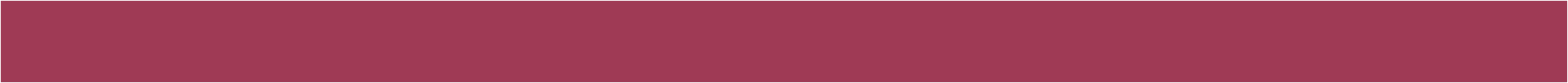 ΑΝΘΡΩΠΙΝΗ
ΕΠΙΚΟΙΝΩΝΙΑ
Μήνυμα: νοητική αναπαράσταση του ομιλητή

Σήμα (ακουστικό ή γραφικό, λέξη): γλωσσική αναπαράσταση της νοητικής αναπαράστασης

Ο παραλήπτης μετατρέπει τη γλωσσική αναπαράσταση σε δική του νοητική αναπαράσταση
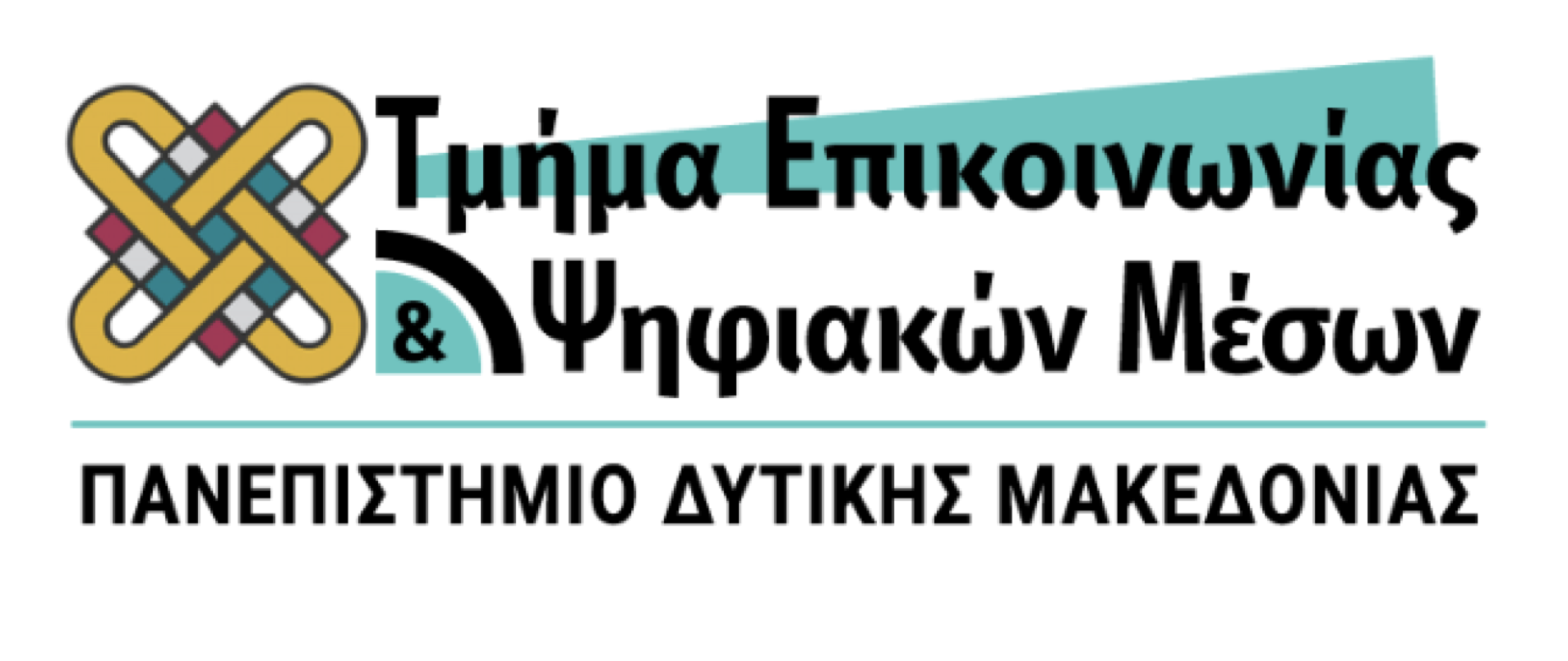 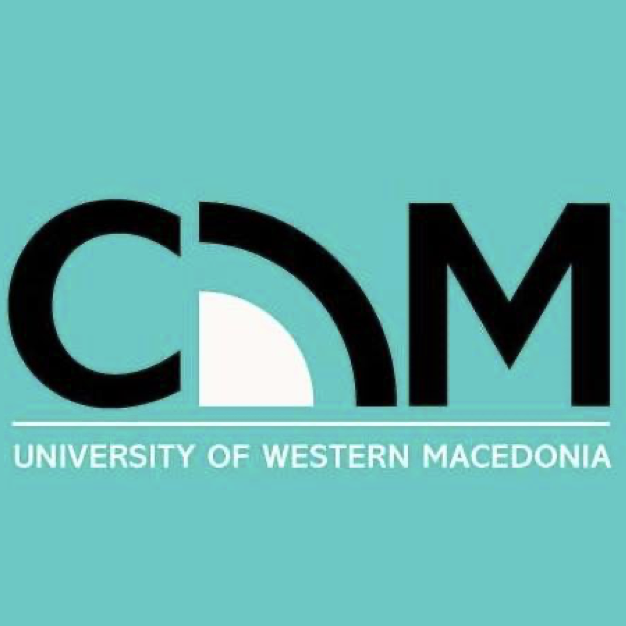 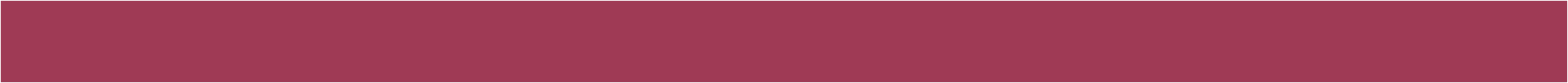 ΜΟΝΤΕΛΑ 
ΓΛΩΣΣΙΚΗΣ ΕΠΙΚΟΙΝΩΝΙΑΣ
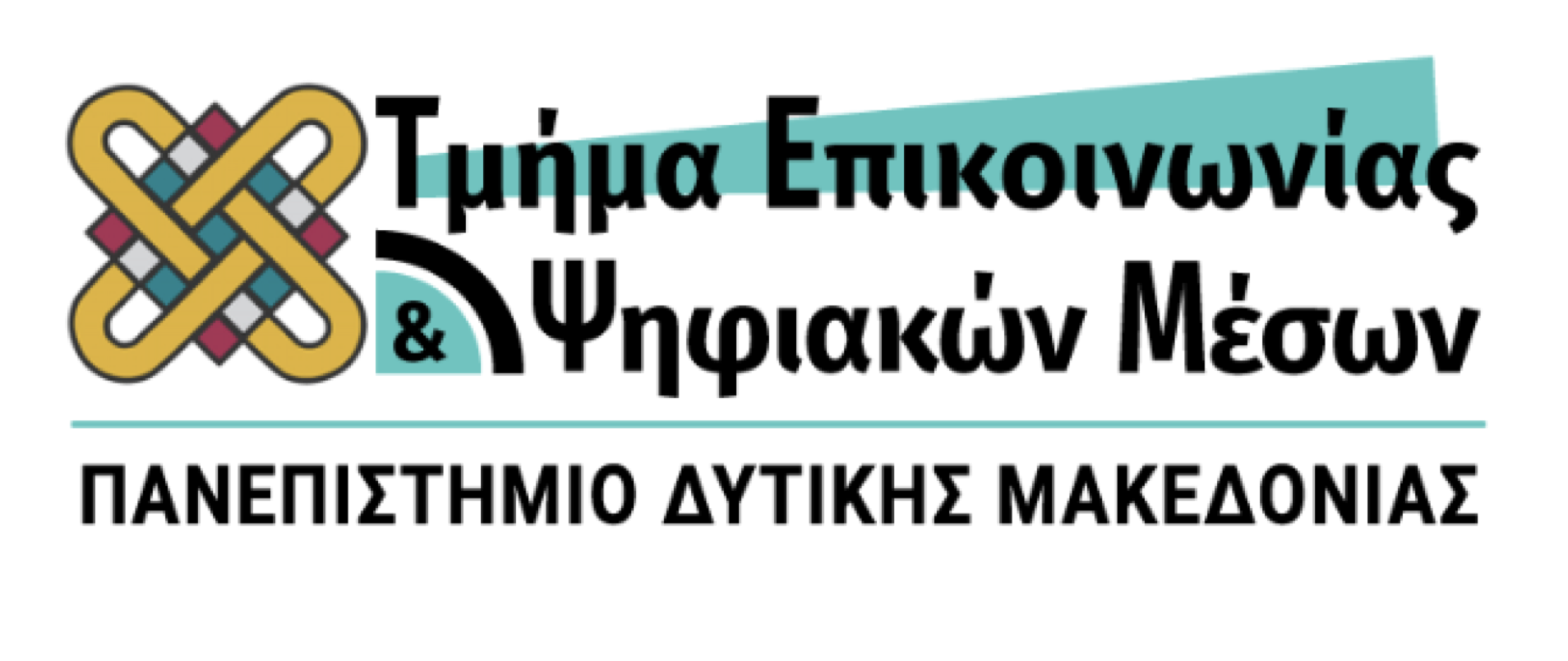 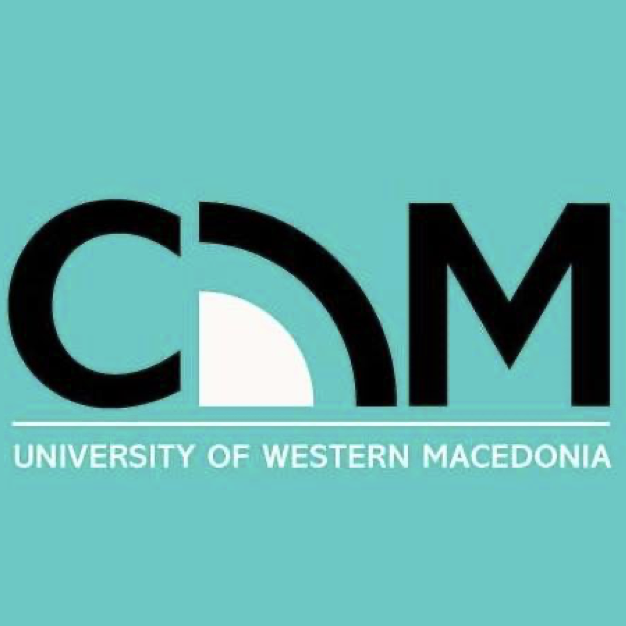 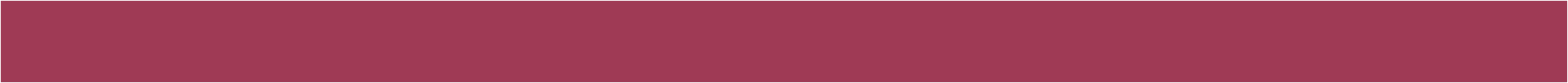 ΜΟΝΤΕΛΑ ΓΛΩΣΣΙΚΗΣ ΕΠΙΚΟΙΝΩΝΙΑΣ
Εστιάζουν σε διαφορετικές διαστάσεις της χρήσης της γλώσσας. Αλληλοσυμπληρώνονται

Μοντέλο κωδικοποίησης – αποκωδικοποίησης

Μοντέλο επικοινωνιακών προθέσεων

Μοντέλο οπτικής γωνίας

Διαλογικό μοντέλο
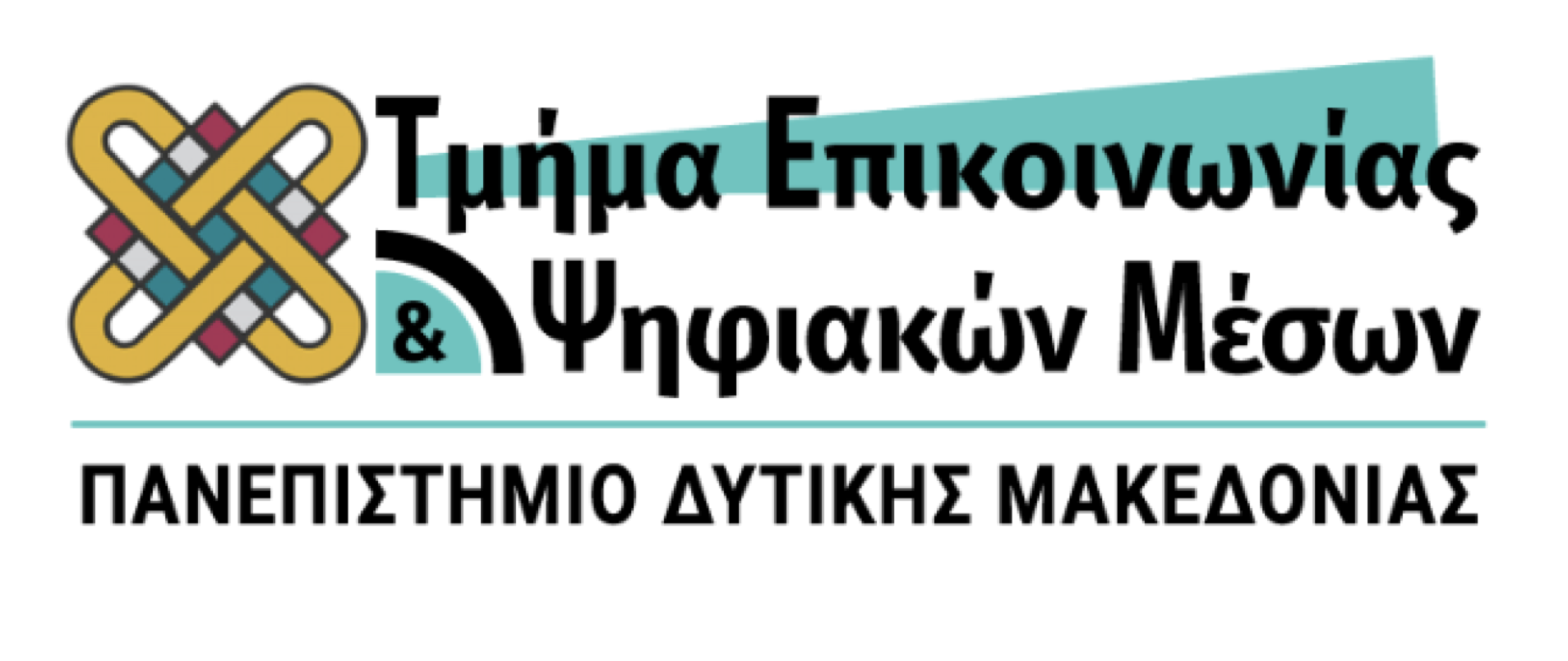 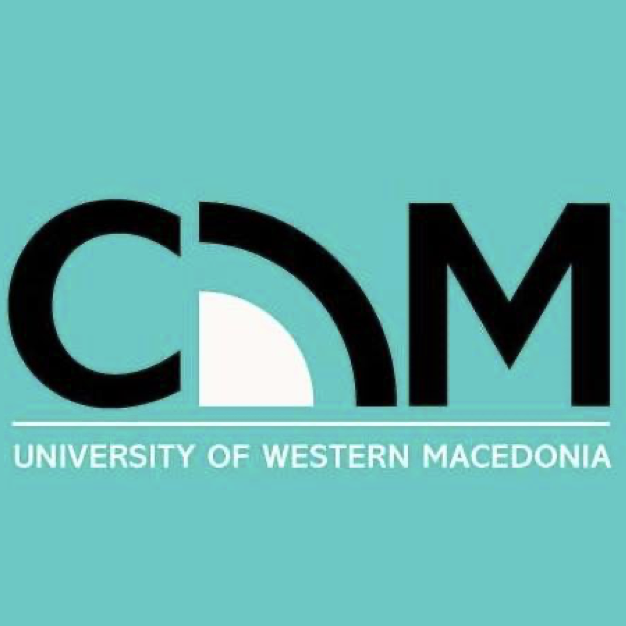 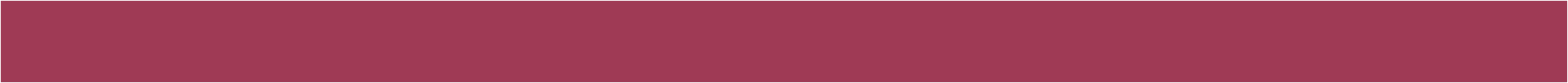 ΜΟΝΤΕΛΟ ΚΩΔΙΚΟΠΟΙΗΣΗΣ
ΑΠΟΚΩΔΙΚΟΠΟΙΗΣΗΣ
Η σημασία είναι ιδιότητα των μηνυμάτων

Οι ομιλητές κωδικοποιούν τις ιδέες τους σε λέξεις και προτάσεις

Οι παραλήπτες αποκωδικοποιούν αυτά τα σημεία ώστε να ανακτήσουν τις υποκείμενες ιδέες
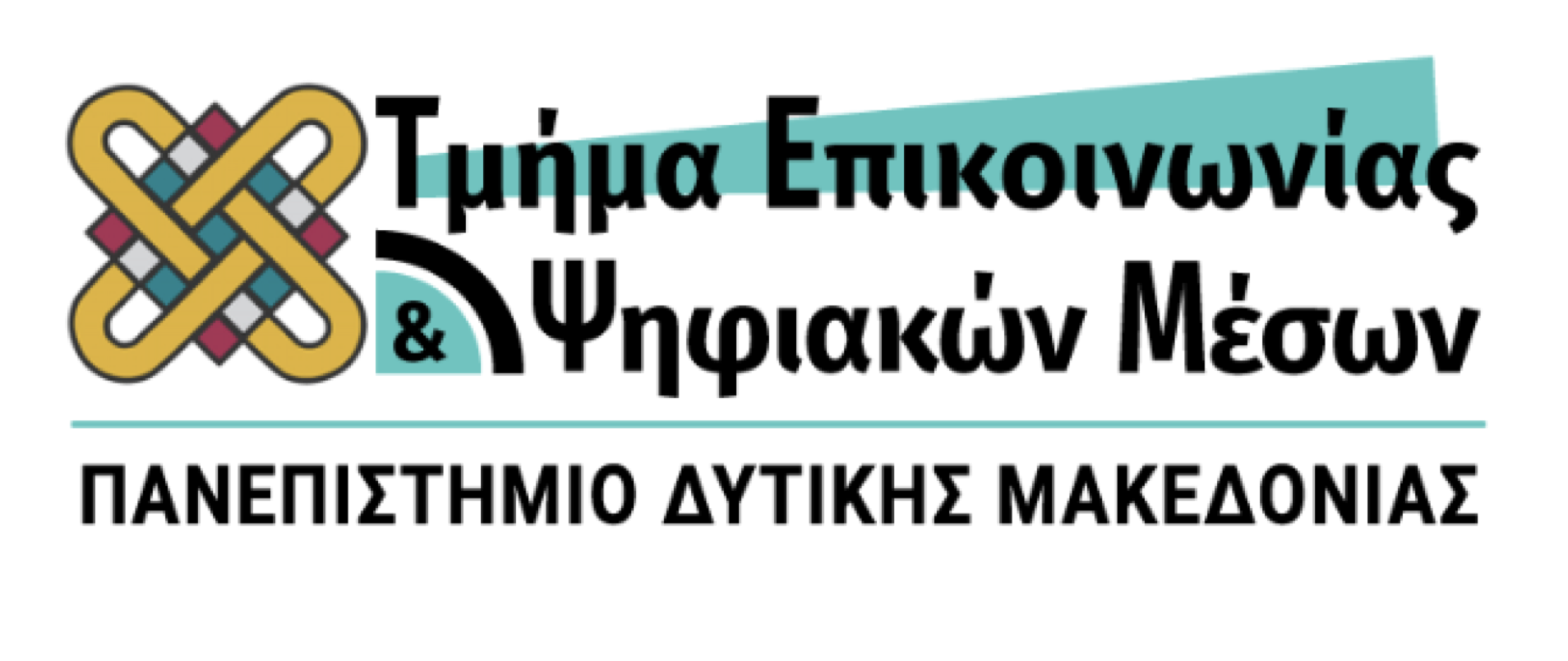 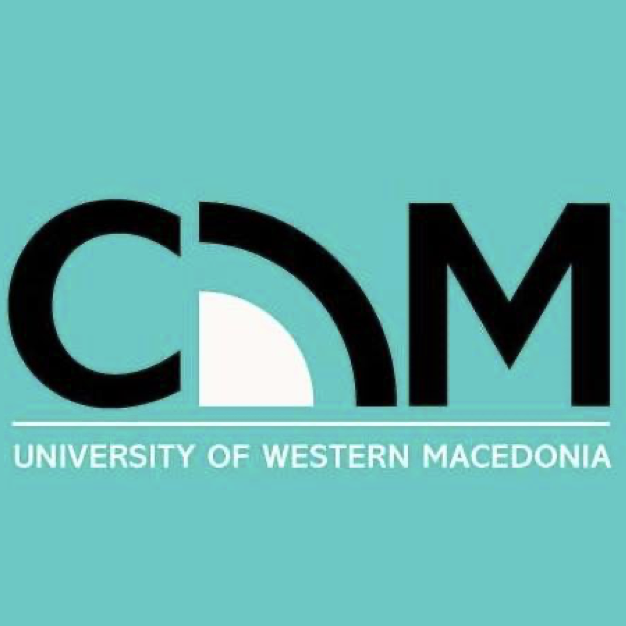 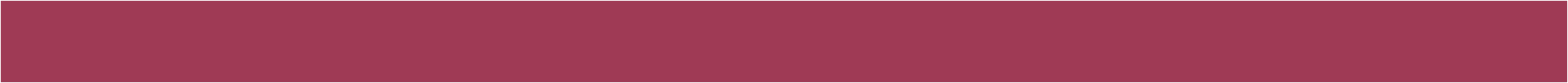 Δεν περιοριζόμαστε στην κατά λέξη σημασία των μηνυμάτων
Κατανοούμε την πρόθεση του ομιλητή

Λαμβάνεται υπόψη το ευρύτερο περιβάλλον
Κοινό υπόβαθρο γνώσεων

Τρία είδη πράξης
Λεκτική πράξη: εκφορά με συγκεκριμένο περιεχόμενο
Προσλεκτική πράξη: Αίτημα, διαταγή, υπόσχεση
Απολεκτική πράξη: Λεκτικό ή συμπεριφορικό αποτέλεσμα
ΜΟΝΤΕΛΟ ΕΠΙΚΟΙΝΩΝΙΑΚΩΝ
ΠΡΟΘΕΣΕΩΝ
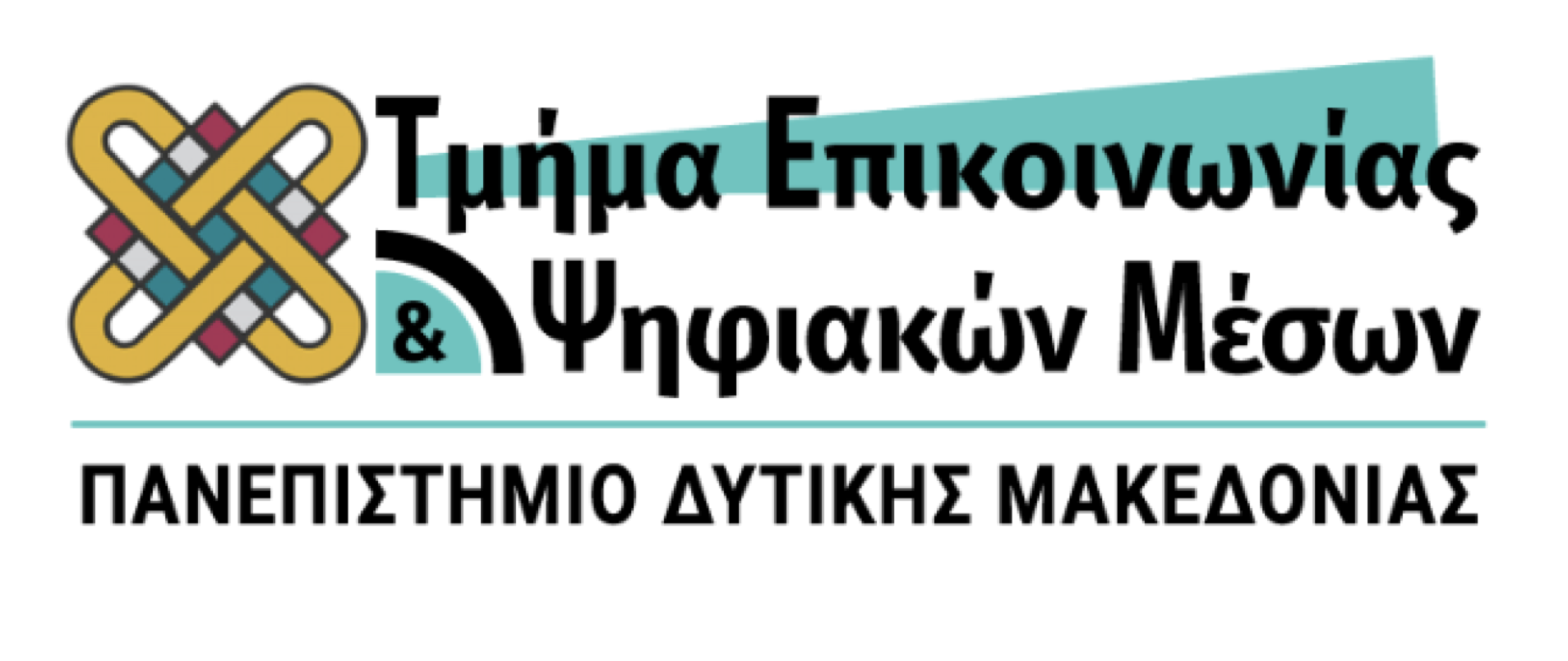 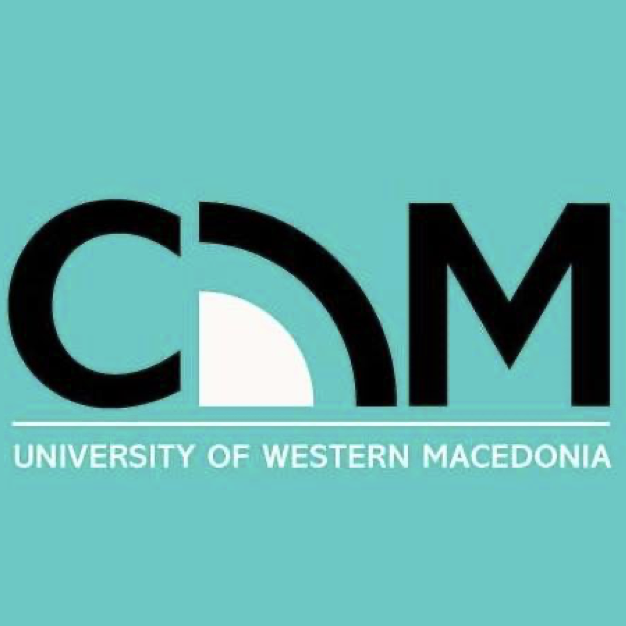 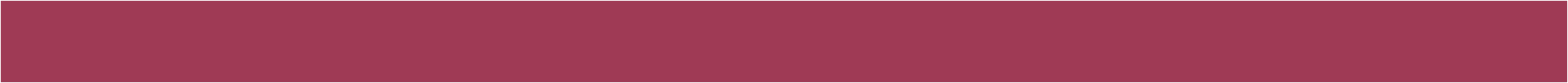 ΜΟΝΤΕΛΟ 
ΟΠΤΙΚΗΣ ΓΩΝΙΑΣ
Παράδειγμα: Οδηγίες και περιγραφές για μετακίνηση στον χώρο

Παραπέμπει επίσης σε ένα είδος ταύτισης ή ενσυναίσθησης

Ο τρόπος με τον οποίο οι ομιλητές τοποθετούνται ο ένας στη θέση του άλλου (με την έννοια του ρόλου)

Έτσι κατασκευάζουν ένα κοινό πλαίσιο αναφοράς
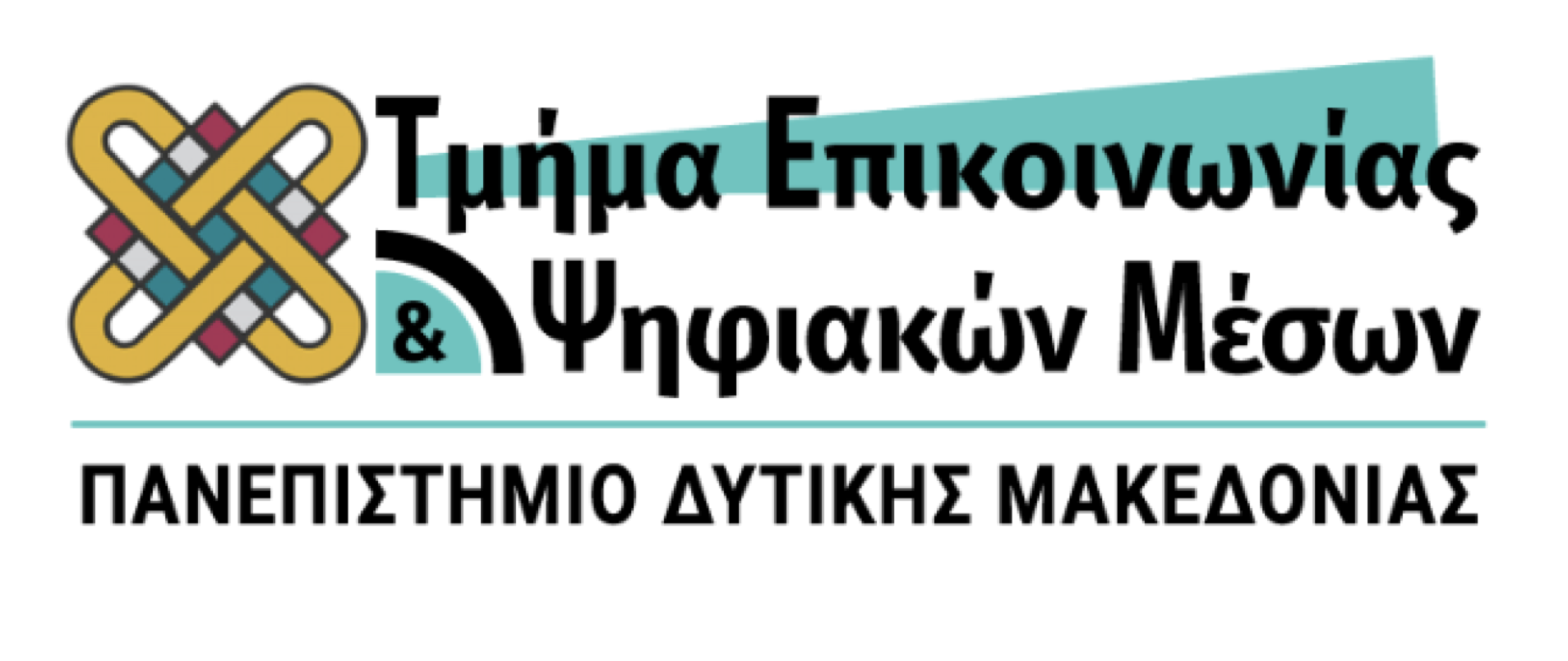 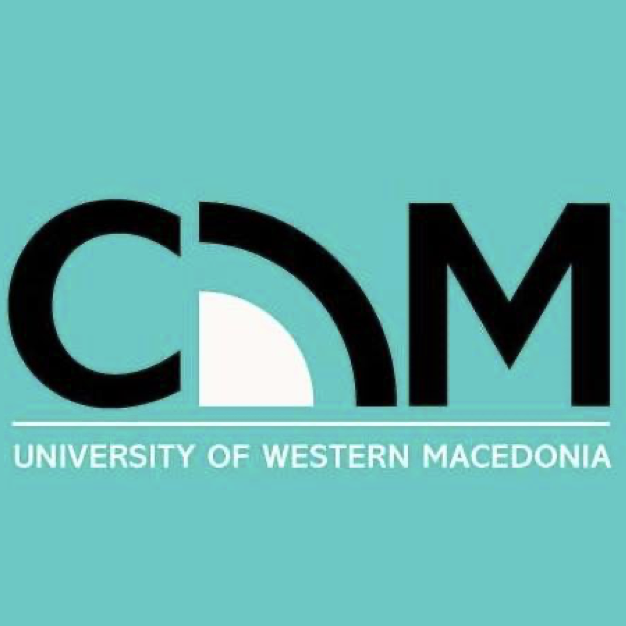 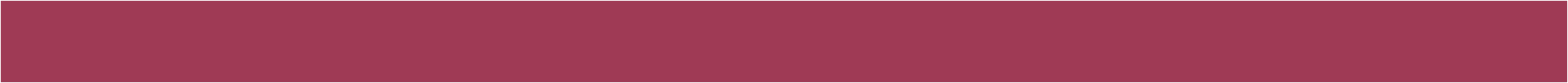 Οι δύο συνομιλητές δεν θεωρούνται δύο ξεχωριστοί «επεξεργαστές πληροφορίας»

Η συζήτηση ως μορφή αλληλεπίδρασης με ταχύτατη διατύπωση μηνυμάτων, εναρμονισμένα και προσαρμοσμένα στο κοινό πλαίσιο αναφοράς

Μία από κοινού επίτευξη/συνεργασία για την παραγωγή νοήματος και για την πραγματοποίηση κοινωνικών – επικοινωνιακών στόχων
ΔΙΑΛΟΓΙΚΟ ΜΟΝΤΕΛΟ
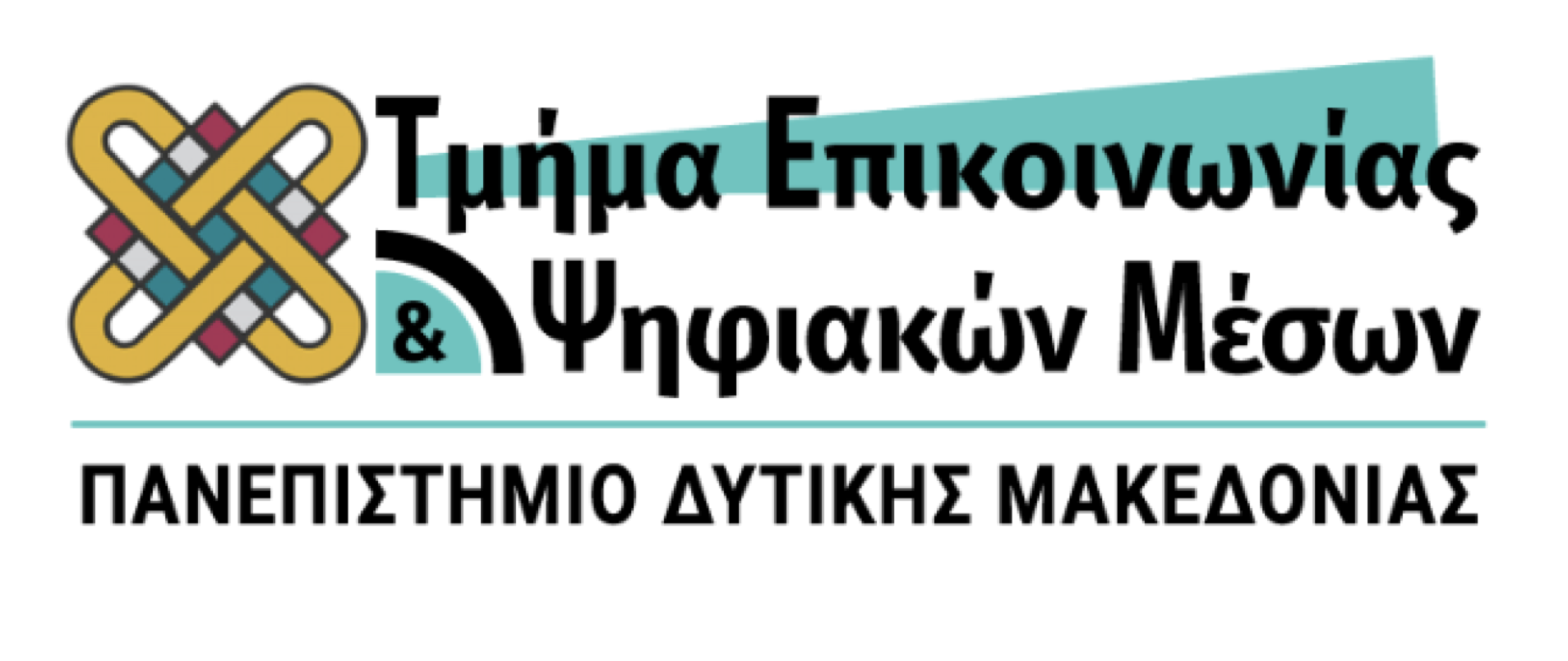 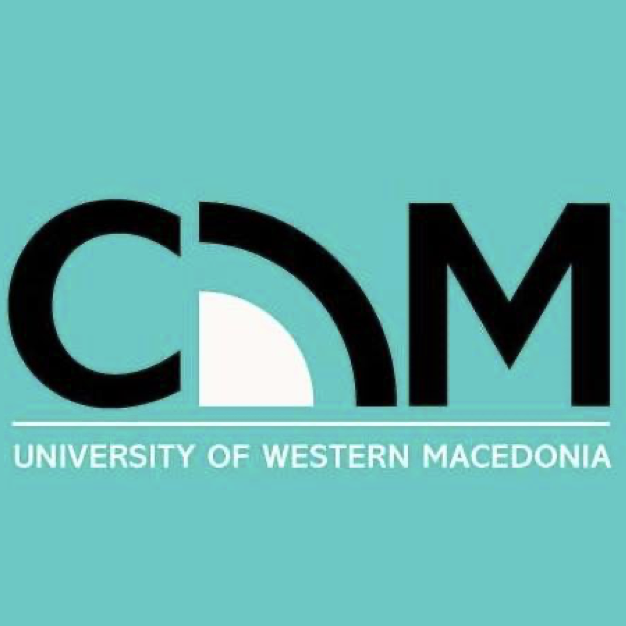 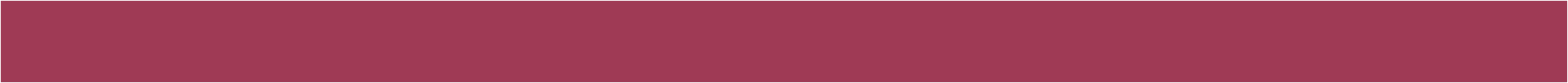 ΑΛΛΗΛΕΠΙΔΡΑΣΗ
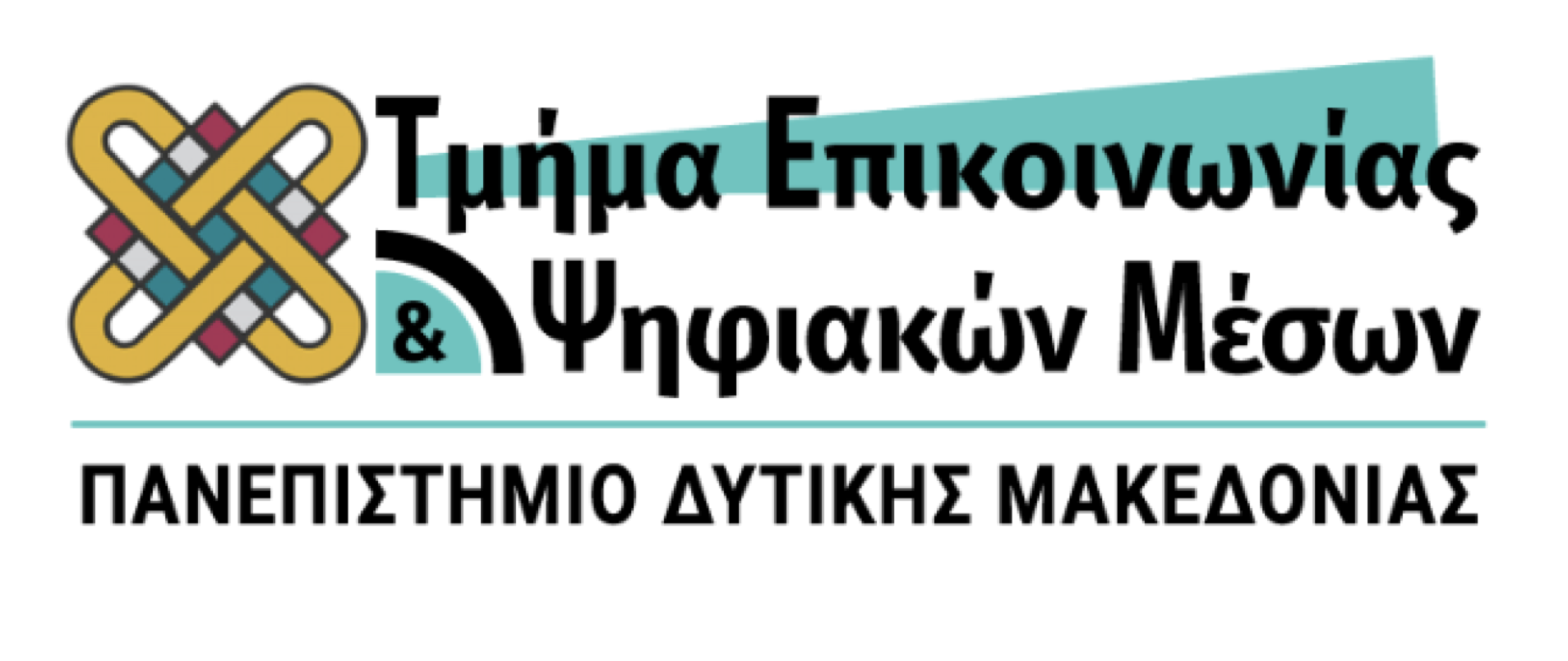 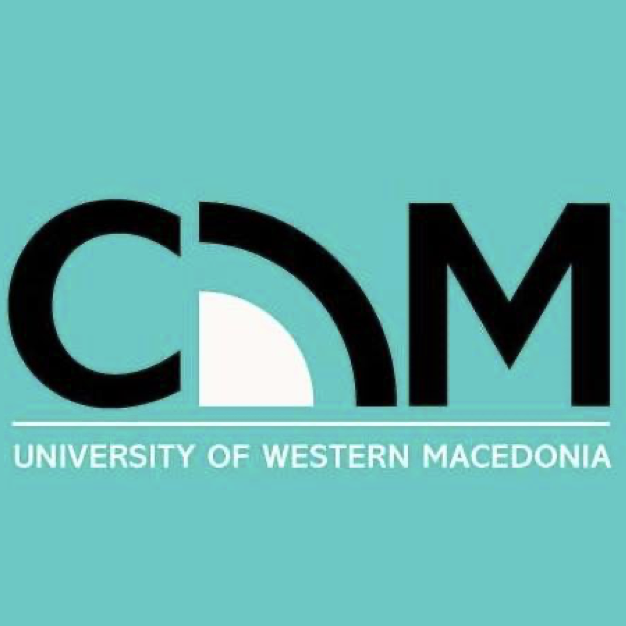 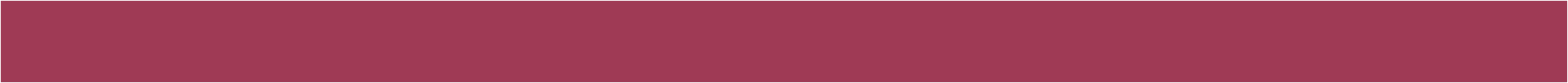 ΕΠΙΚΟΙΝΩΝΙΑ
Κάθε θεώρηση της επικοινωνίας οφείλει να περιλαμβάνει:
 
 Αμοιβαίες εικόνες των συμμετεχόντων
 Κρυφούς ή φανερούς στόχους τους
 Συνειδητές ή μη προσδοκίες τους
 Επαρκή ή μη γνώση των κωδίκων και τελετουργικών
 Πώς προσαρμόζουν την συμπεριφορά τους στις αντιδράσεις του συνομιλητή

Απομακρυνόμαστε από την ιδέα της μεταφοράς πληροφορίας
Προσέγγιση αλληλεπίδρασης
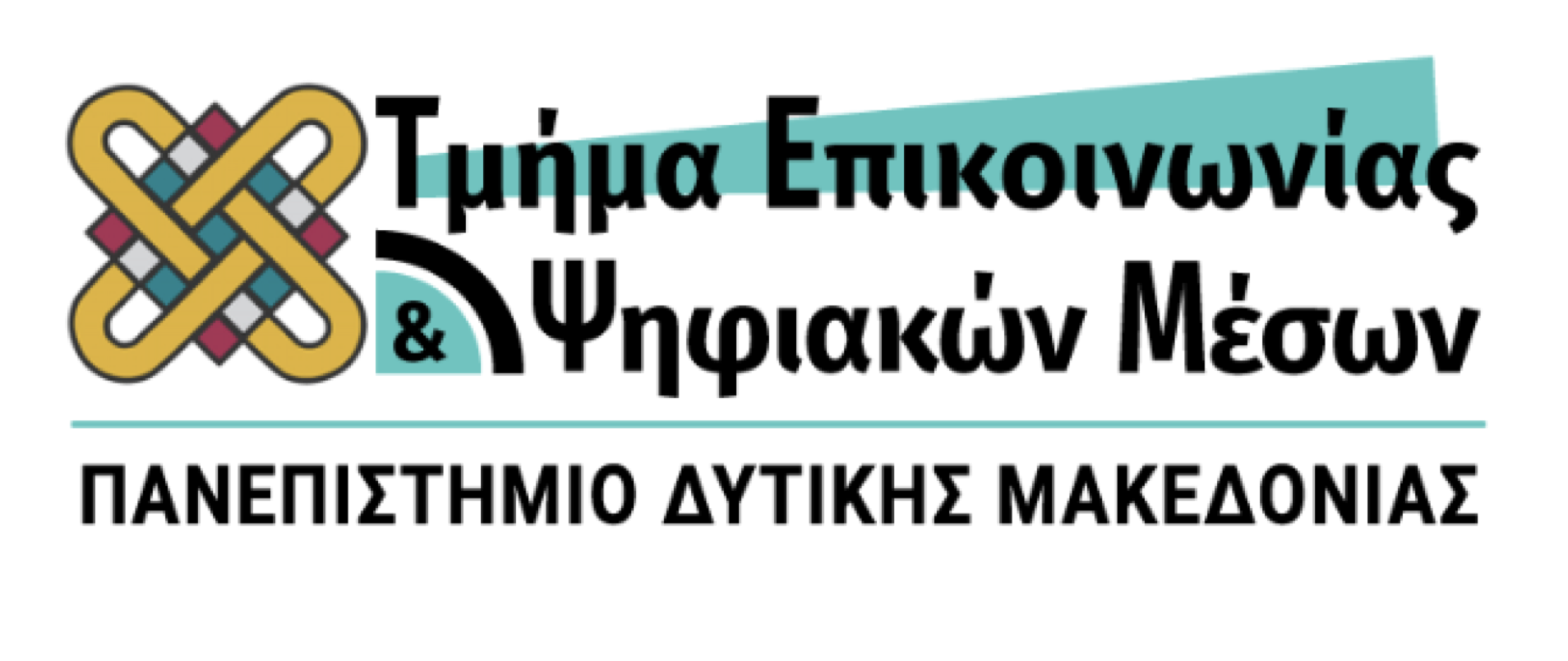 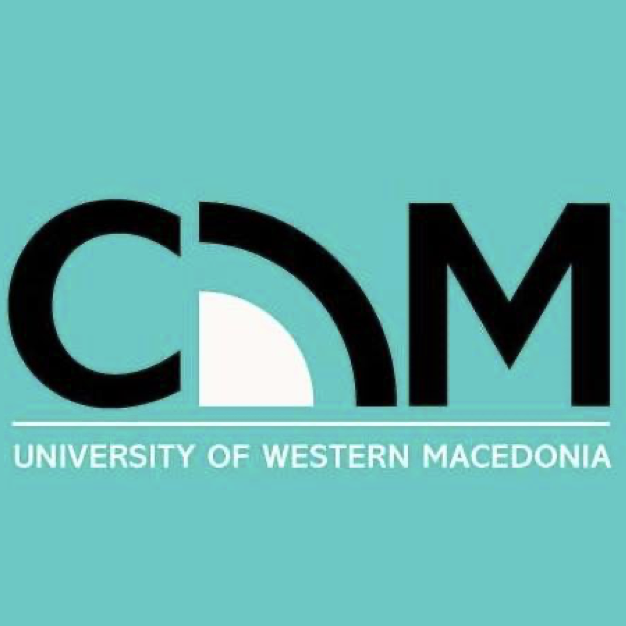 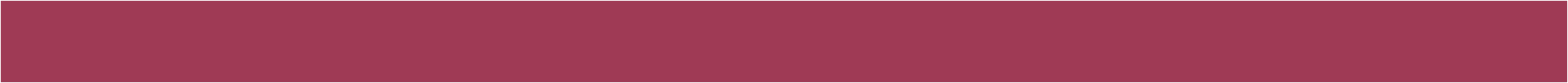 ΑΛΛΗΛΕΠΙΔΡΑΣΗ
Κυκλική διεργασία
Το προερχόμενο από τον Α ερέθισμα προκαλεί μία απάντηση εκ μέρους του Β, η οποία με την σειρά της γίνεται ερέθισμα για τον Α

Έννοια αμοιβαιότητας
Επιρροή: η συμπεριφορά ή αντιλήψεις του Α μεταβάλλονται λόγω της παρουσίας ή των πράξεων του Β
Αλληλεπίδραση: Και η συμπεριφορά ή αντιλήψεις του Β υφίστανται μεταβολές, λόγω της προσμονής μίας απάντησης από τον Α
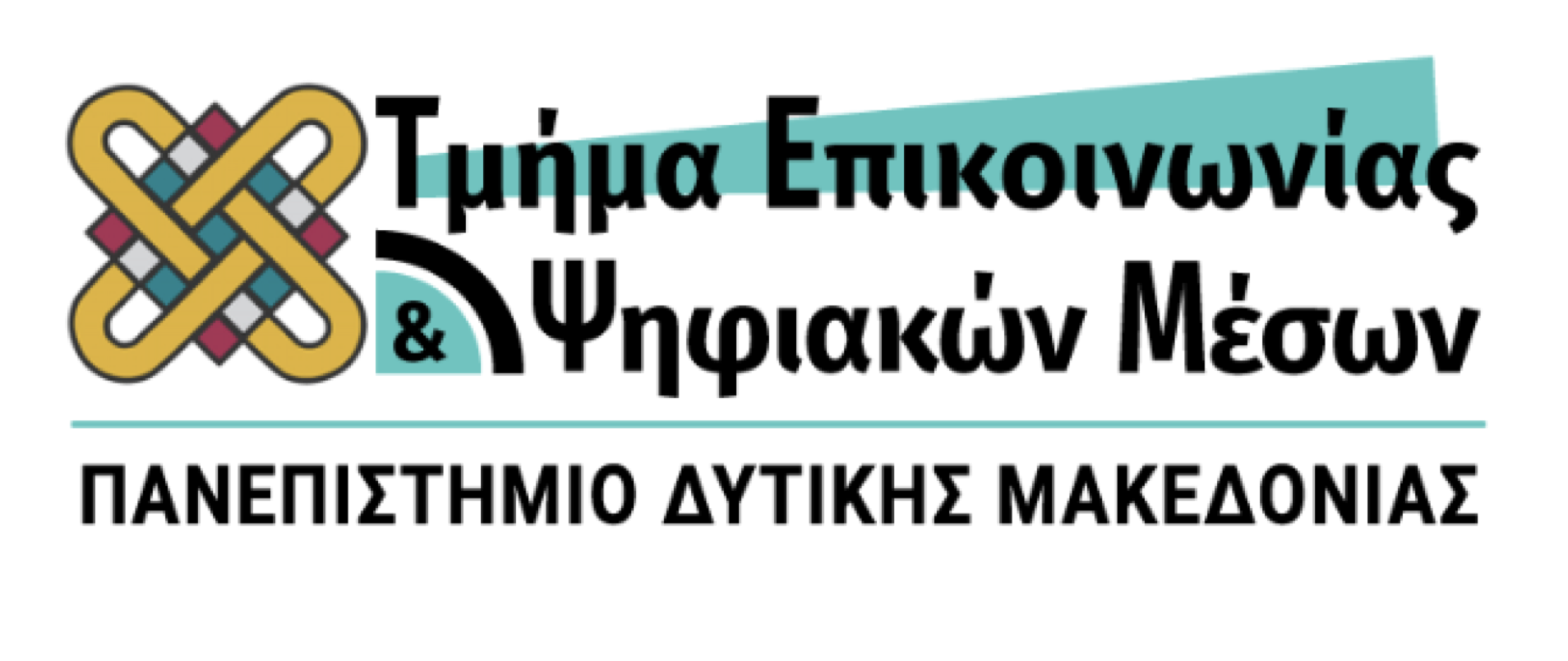 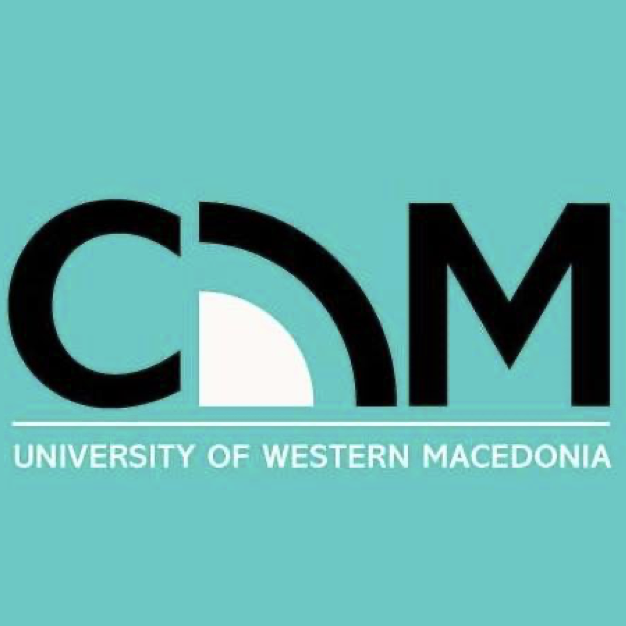 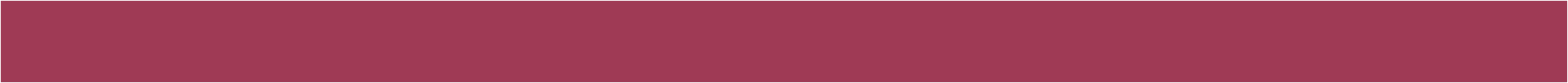 ΠΛΑΙΣΙΟ ΑΛΛΗΛΕΠΙΔΡΑΣΗΣ
Κοινωνικό και πολιτισμικό πλαίσιο
Φυσικές συνθήκες, τόπος, χρόνος
 
 «Σκηνή» που παίζουν οι αλληλεπιδρώντες
Σχέση που τους συνδέει, στόχοι, προσμονές, αμοιβαίες αντιλήψεις, «σενάριο» συνάντησης

Τελετουργικά
Χαρακτηρίζουν κάθε πολιτισμό και επιμέρους ομάδα
Σύστημα κανόνων και πρακτικών (ήθη, έθιμα, συνήθειες, «καλοί τρόποι» κλπ)
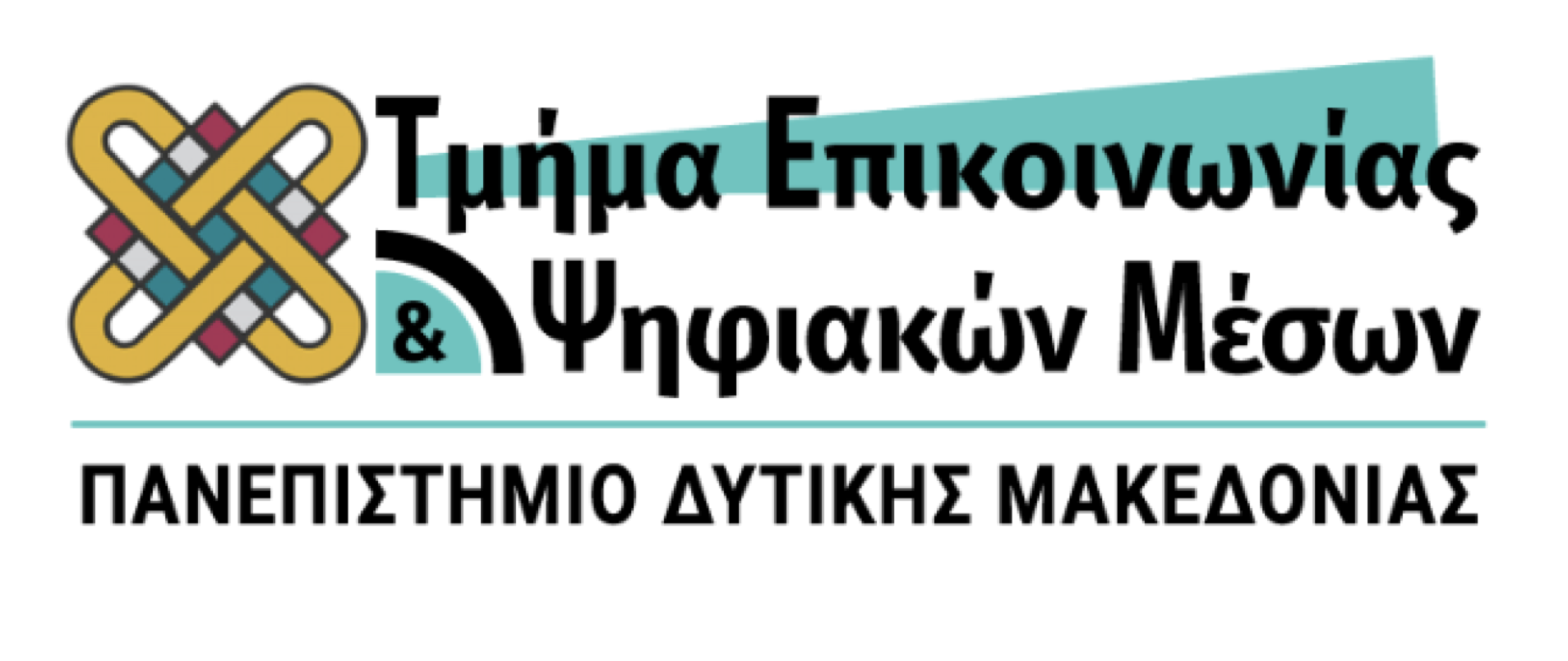 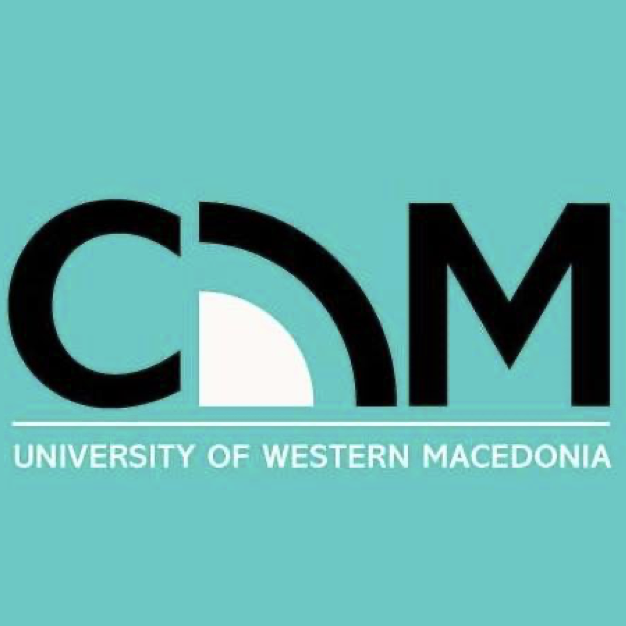 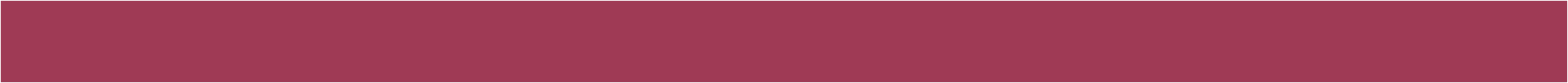 ΣΥΣΤΗΜΙΚΗ ΠΡΟΣΕΓΓΙΣΗ
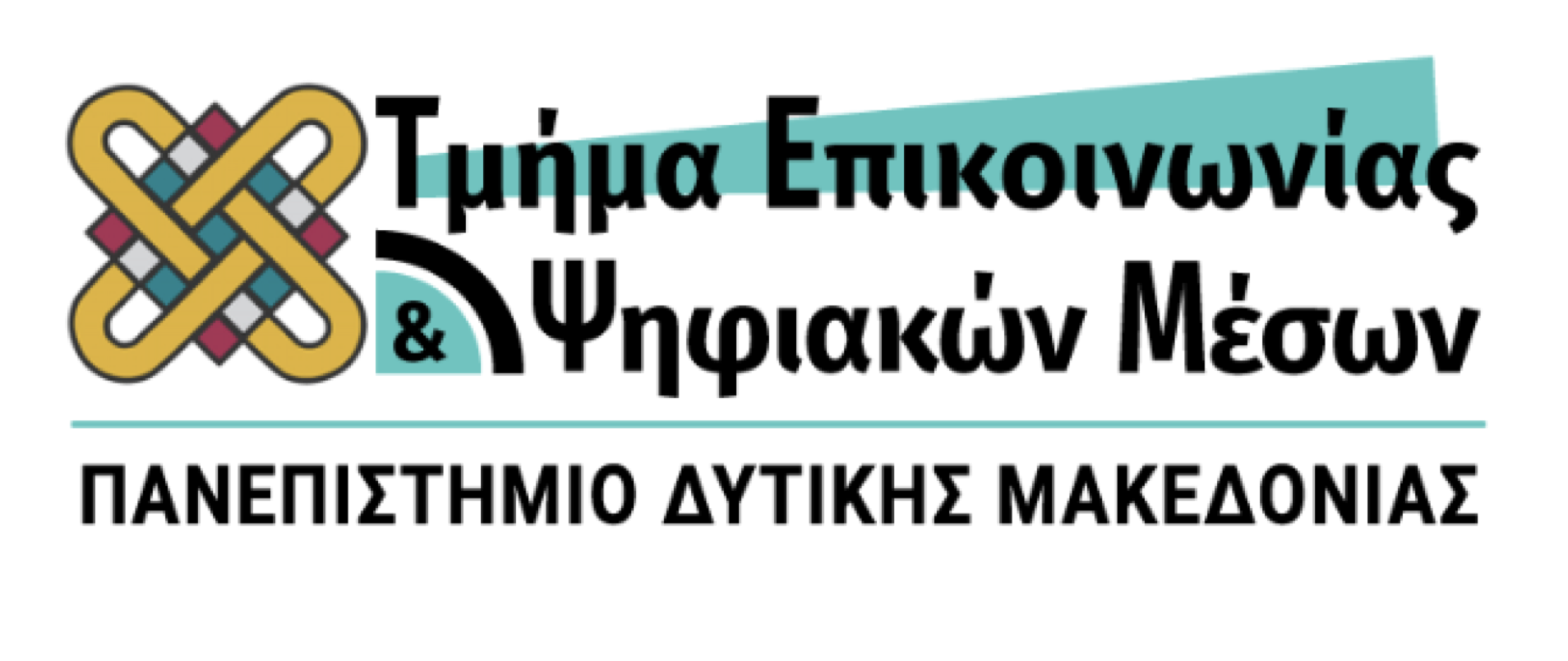 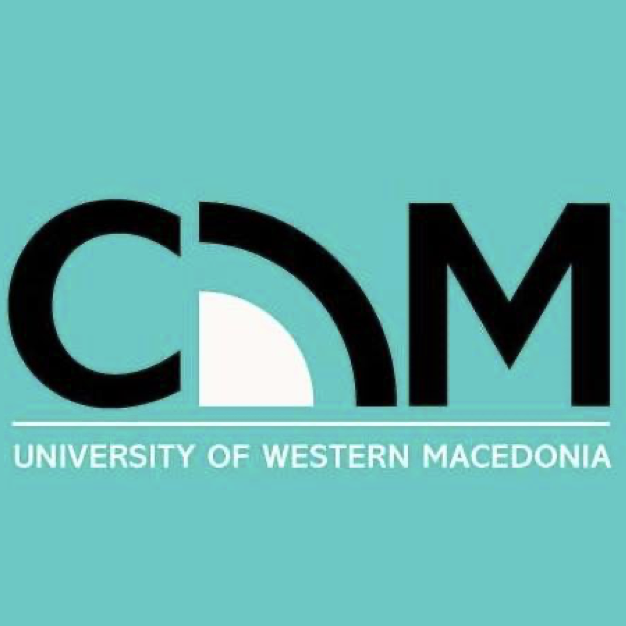 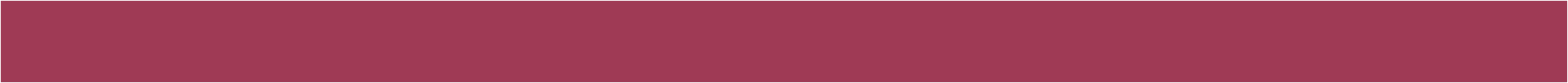 ΠΛΑΙΣΙΟ ΑΛΛΗΛΕΠΙΔΡΑΣΗΣ
Σύστημα: Κάθε σύνολο στοιχείων συνδεδεμένων μεταξύ τους με ένα τόσο στενό δίκτυο σχέσεων που κάθε μεταβολή σε μία σχέση επηρεάζει και όλες τις άλλες

Παραδείγματα: φιλοσοφικό σύστημα (ιδέες), νευρικό σύστημα (κύτταρα), οικολογικό σύστημα (οργανισμοί στον ίδιο τόπο)
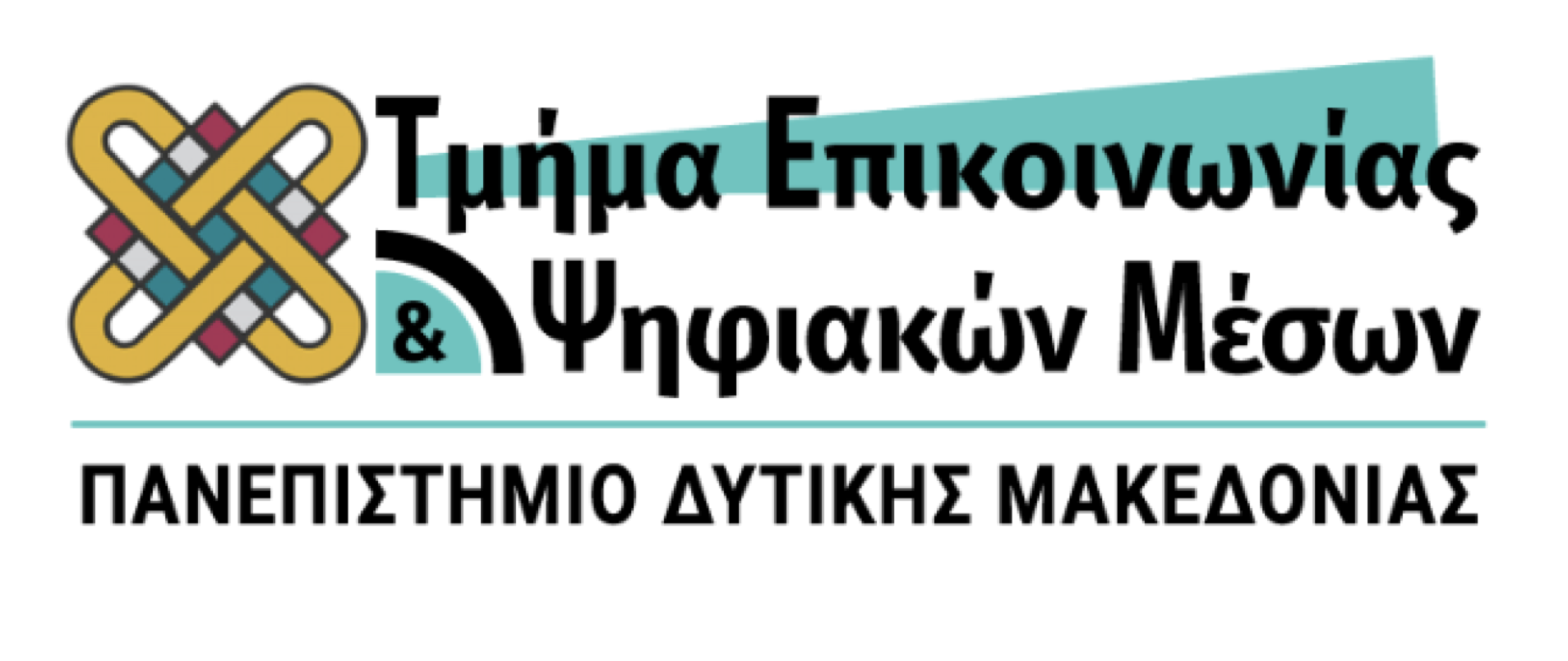 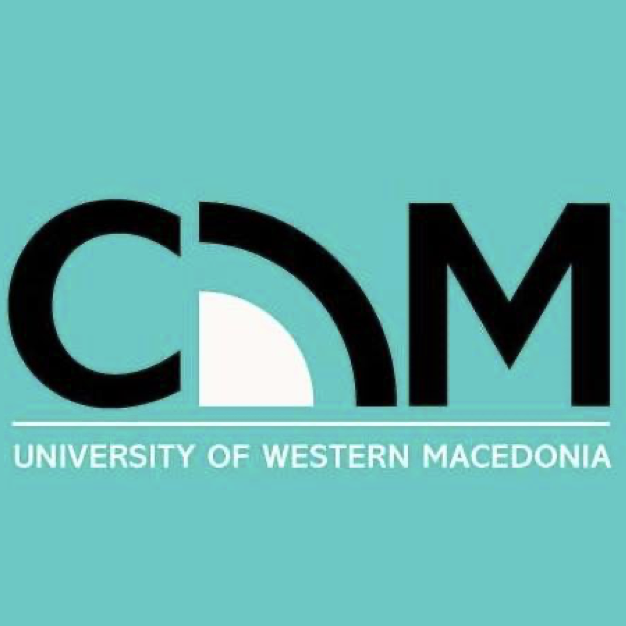 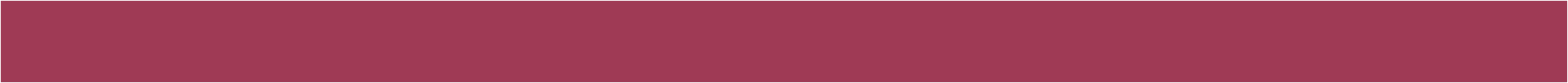 Η θεωρία του ελέγχου (ρύθμισης ενός συστήματος) και της επικοινωνίας (μεταβίβαση πληροφοριών που μειώνει την αβεβαιότητα).


Στόχος της η διασφάλιση της σταθερότητας και της αποτελεσματικότητας ενός συστήματος μέσω της ρύθμισης των σχέσεων που συνδέουν την πληροφορία με τις πράξεις που ενεργοποιεί συναρτήσει αυτών των πληροφοριών.
ΚΥΒΕΡΝΗΤΙΚΗ
*Cybernetics, or Control and Communication in the Animal and Machine – Wiener (1948)
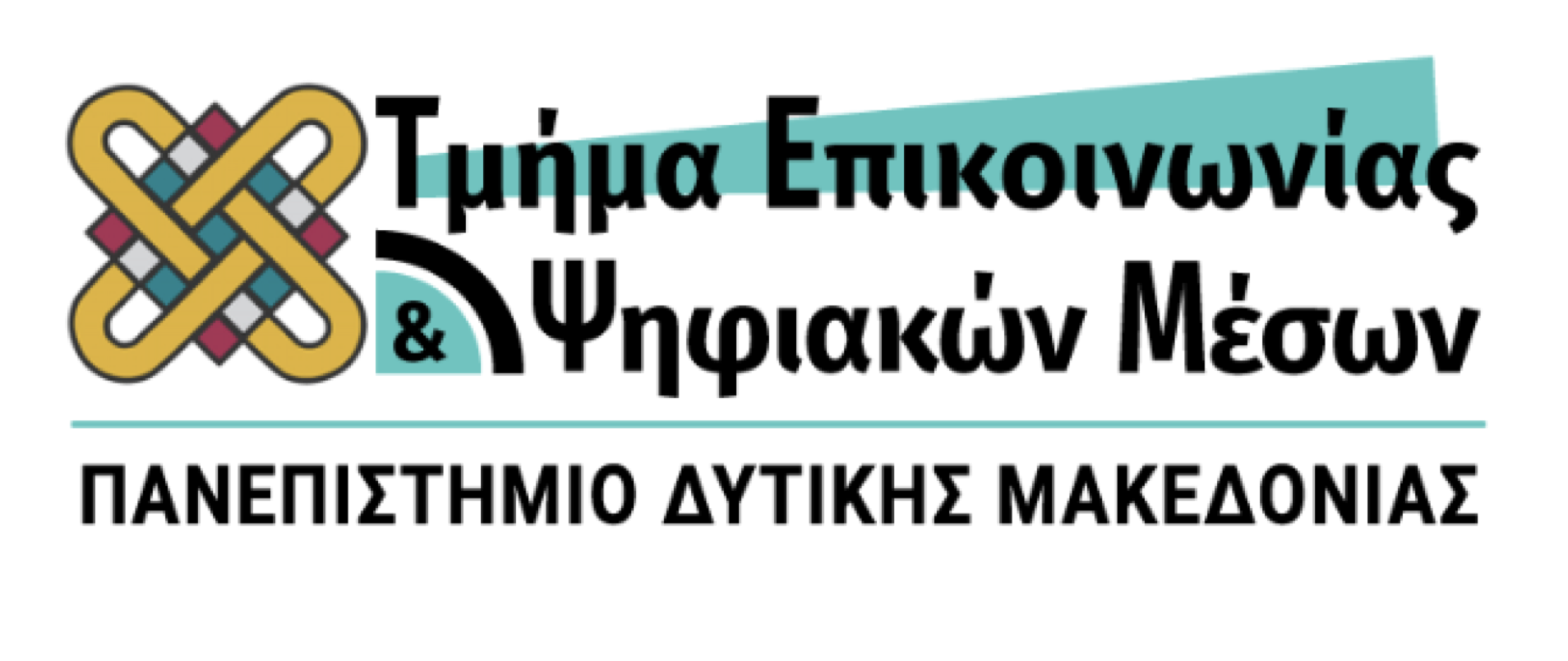 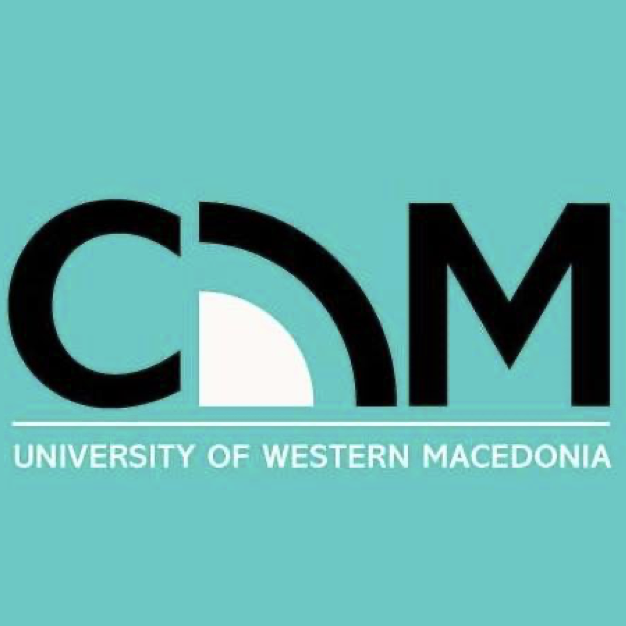 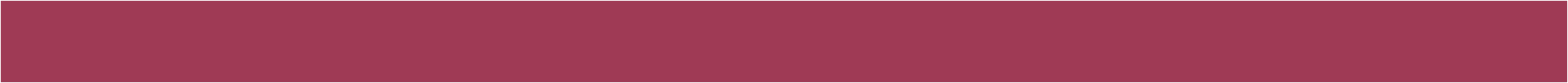 Σύνολο διαφοροποιημένων και αλληλοσχετιζόμενων στοιχείων

Μπορεί να διατηρήσει την εσωτερική συνοχή του και την αυτονομία του σε σχέση με το περιβάλλον

Τα στοιχεία δεν ενδιαφέρουν για τις ατομικές ιδιότητές τους, αλλά ως προς τις σχέσεις που διατηρούν με τα υπόλοιπα

Μπορούν να αλλάζουν, χωρίς να αλλάζει το σύστημα (πχ κοινωνία)
ΣΥΣΤΗΜΑ
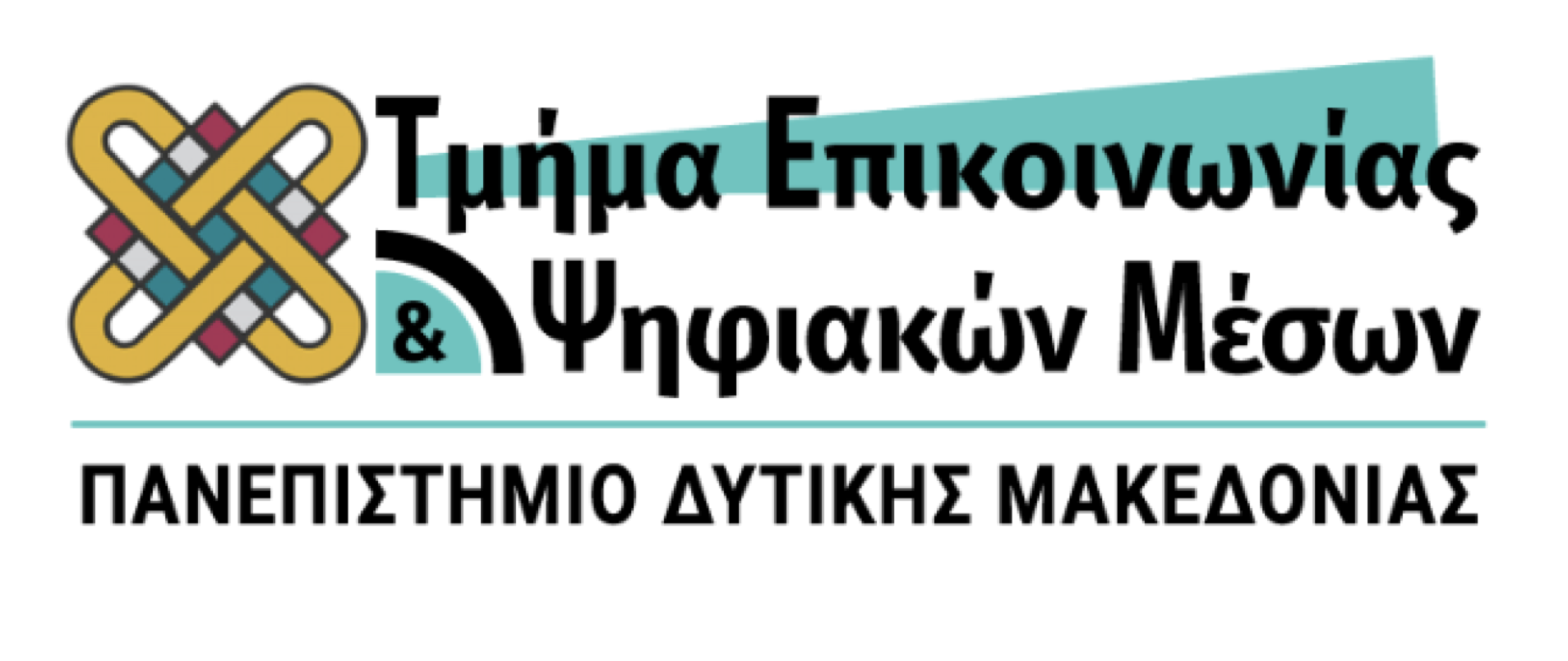 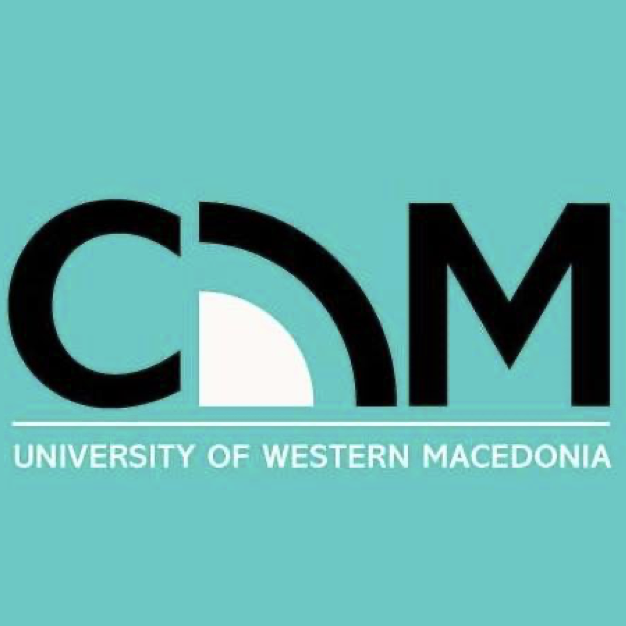 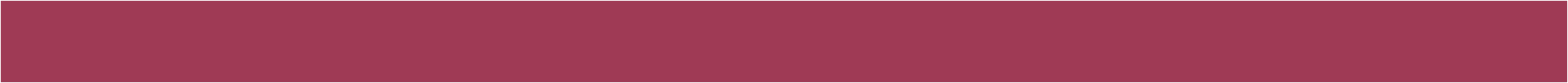 ΘΕΩΡΙΑ ΤΩΝ ΣΥΣΤΗΜΑΤΩΝ
Στόχοι:
Η προσέγγιση της ολότητας

Η μελέτη του τρόπου με τον οποίο τα στοιχεία ενός συστήματος συνυπάρχουν και αλληλεπιδρούν
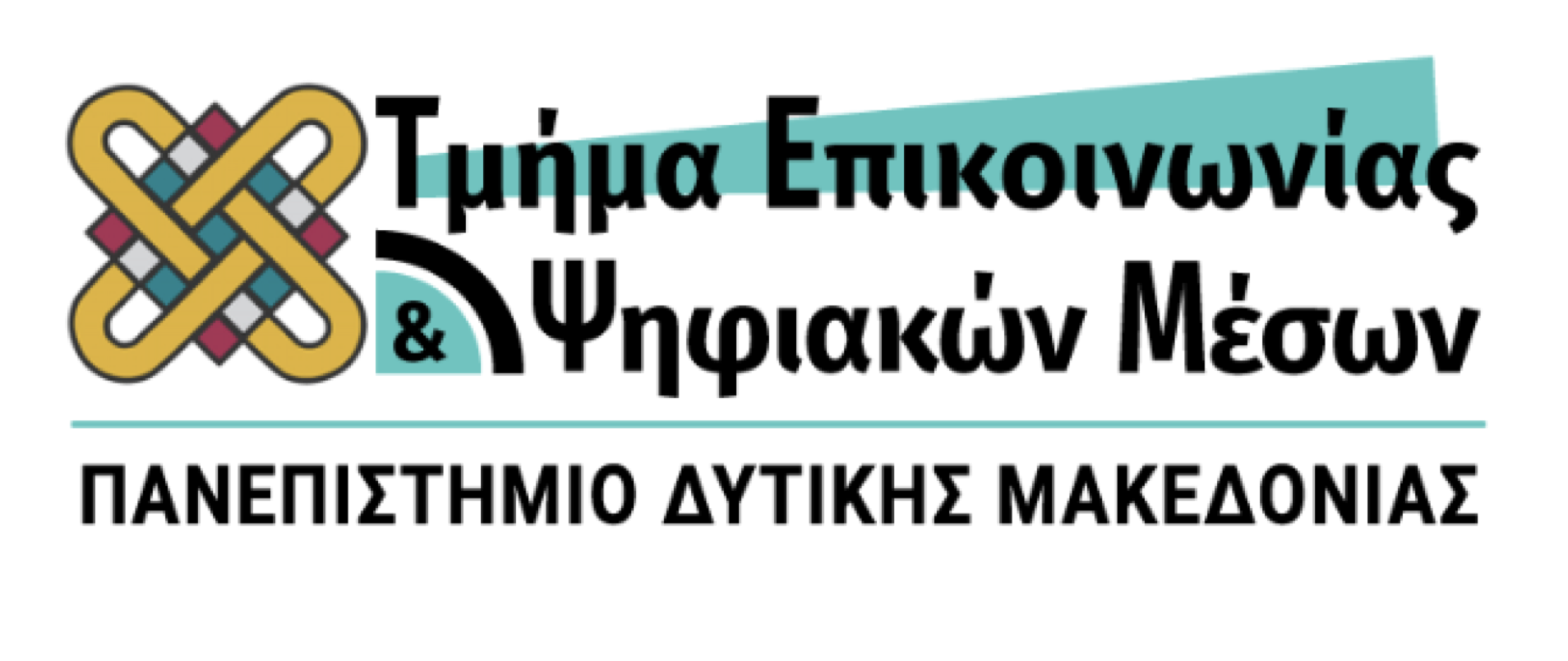 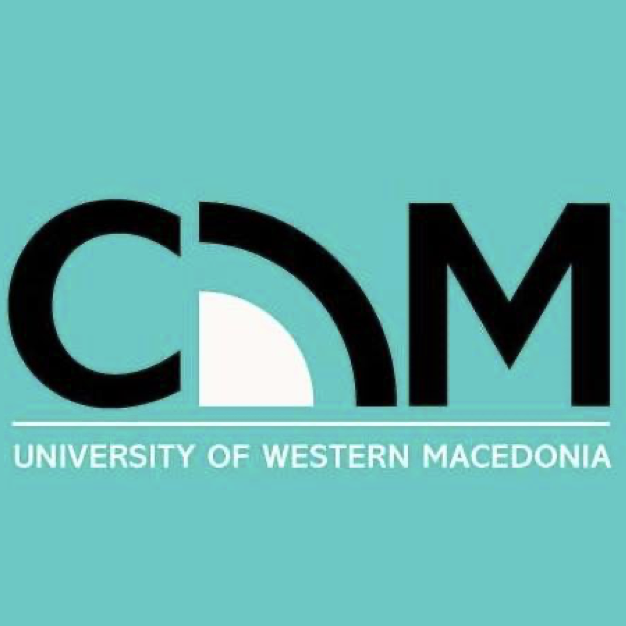 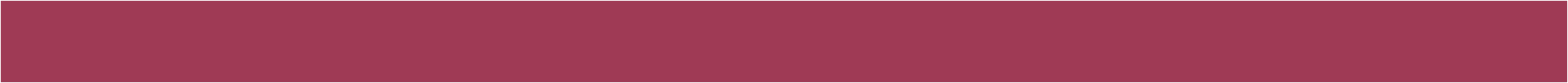 ΑΝΑΔΡΑΣΗ:
Κυκλική διεργασία όπου πληροφορίες τροφοδοτούν το σύστημα και το διευκολύνουν στη διατήρηση της ισορροπίας.

ΟΜΟΙΟΣΤΑΣΗ:
Η ικανότητα ενός συστήματος να διατηρείται σε καταστάσεις που δεν ξεπερνούν ορισμένα όρια, πέρα από τα οποία η οργάνωσή του δεν είναι αποτελεσματική, και άρα κινδυνεύει να πάψει να υφίσταται.
ΑΝΑΔΡΑΣΗ - ΟΜΟΙΟΣΤΑΣΗ
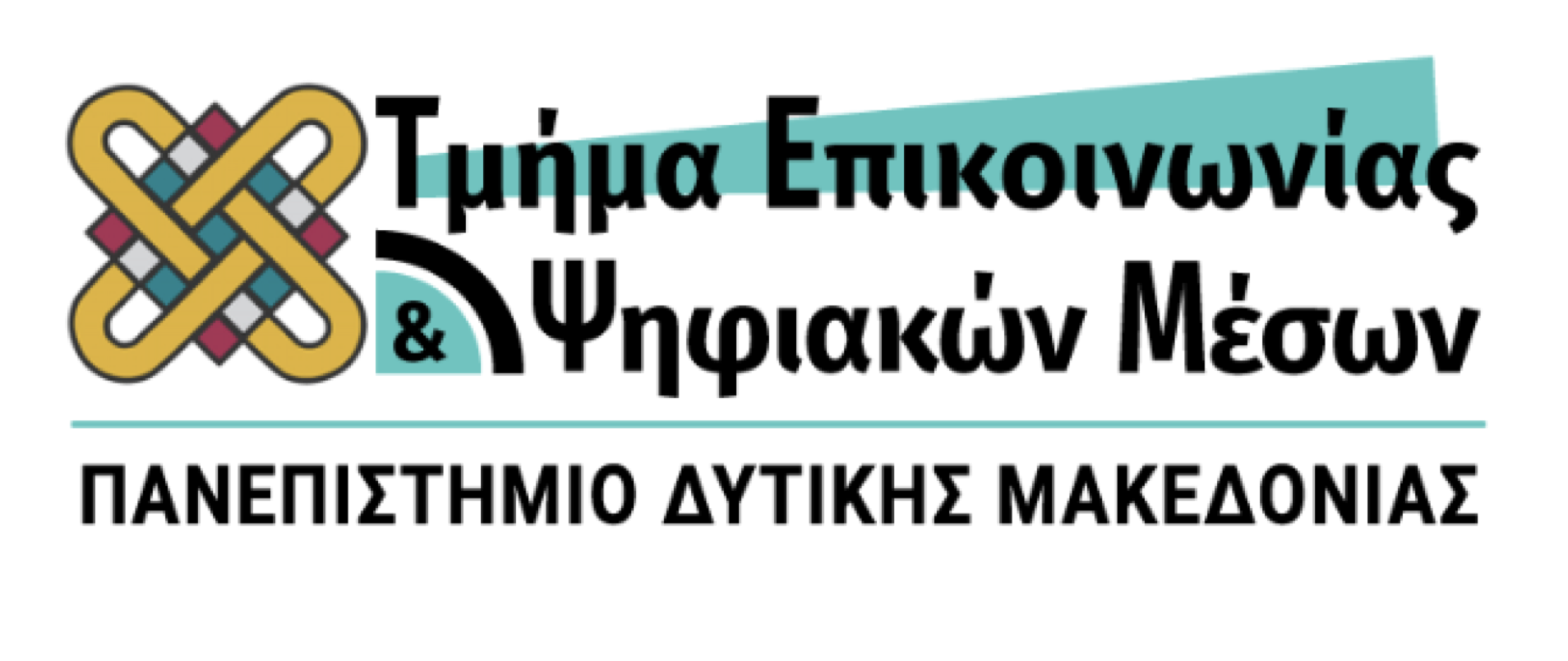 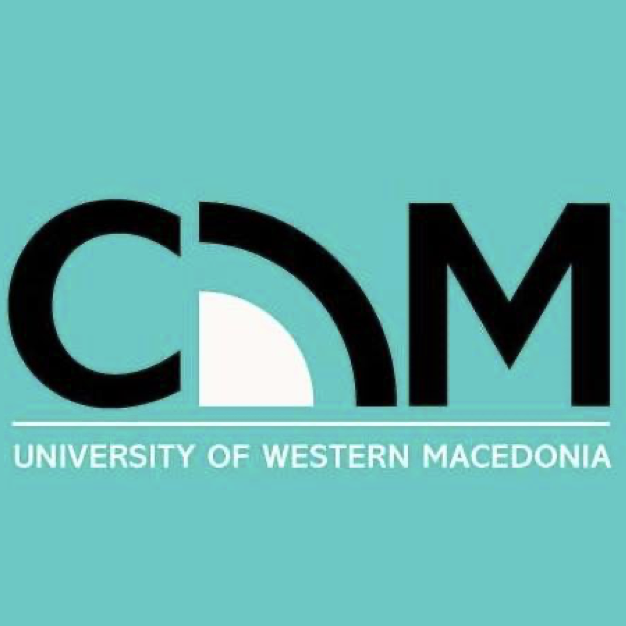 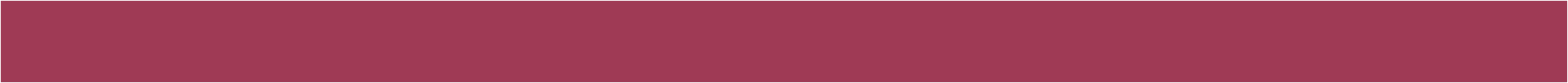 ΣΧΟΛΗ PALO ALTO
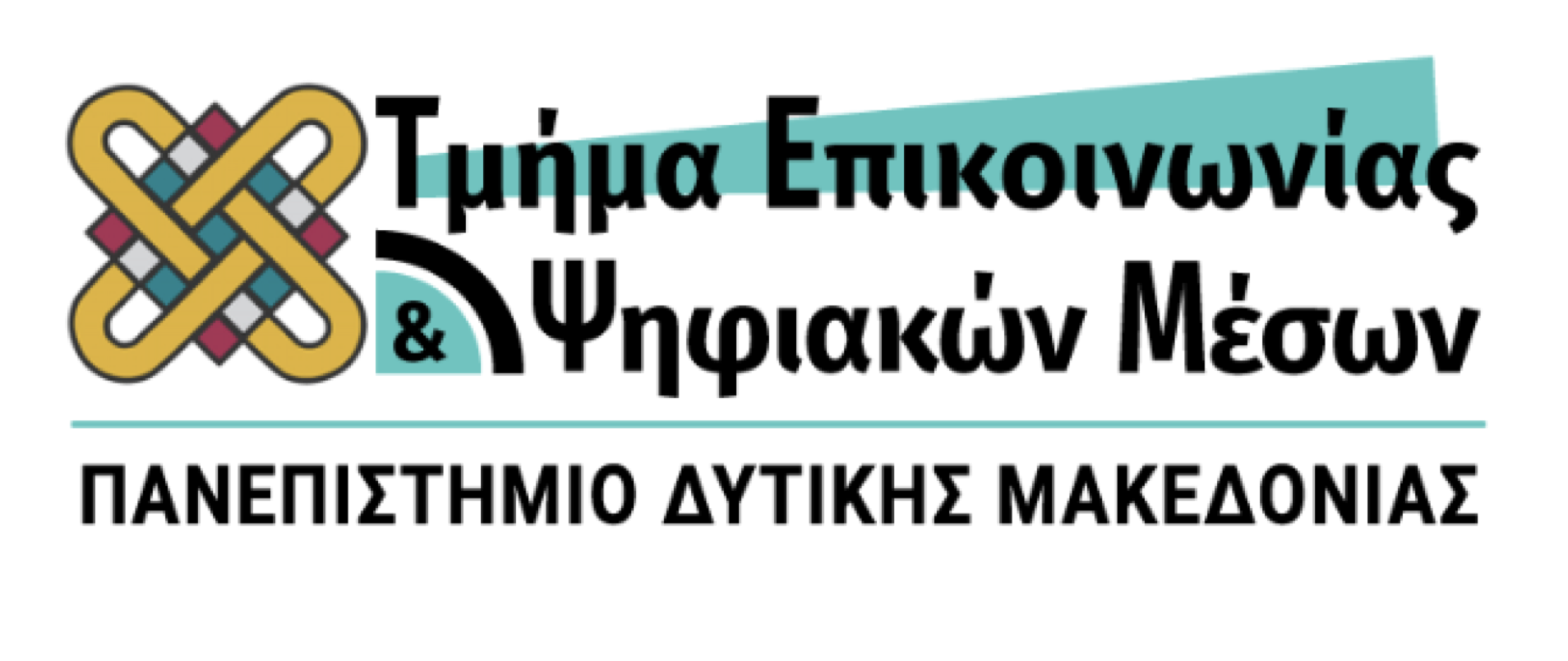 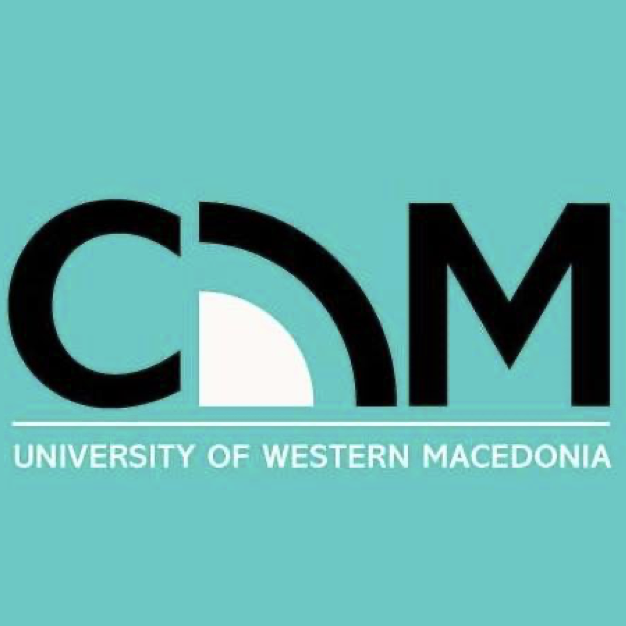 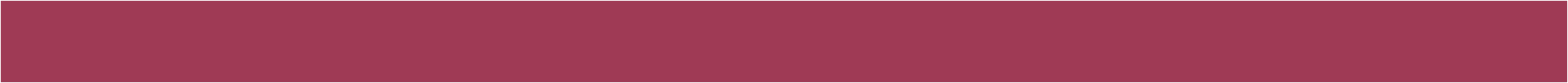 Το σύνηθες πλαίσιο κατανόησης κάθε επικοινωνιακής διαδικασίας

Η επικοινωνία γραμμικό σχήμα

Συνδέει μία πηγή ελεύθερη να επιλέξει το μήνυμα με έναν προορισμό που δέχεται το μήνυμα (με τους νοηματικούς καταναγκασμούς του, με ό,τι αντικειμενικά σημαίνει)

Η επικοινωνία τεμαχίζεται στα πιο στοιχειώδη και απλά συστατικά της για να μπορούν να εξεταστούν ποσοτικά, αντικειμενικά και ουδέτερα
ΜΑΘΗΜΑΤΙΚΗ ΘΕΩΡΙΑ ΤΗΣ ΠΛΗΡΟΦΟΡΙΑΣ
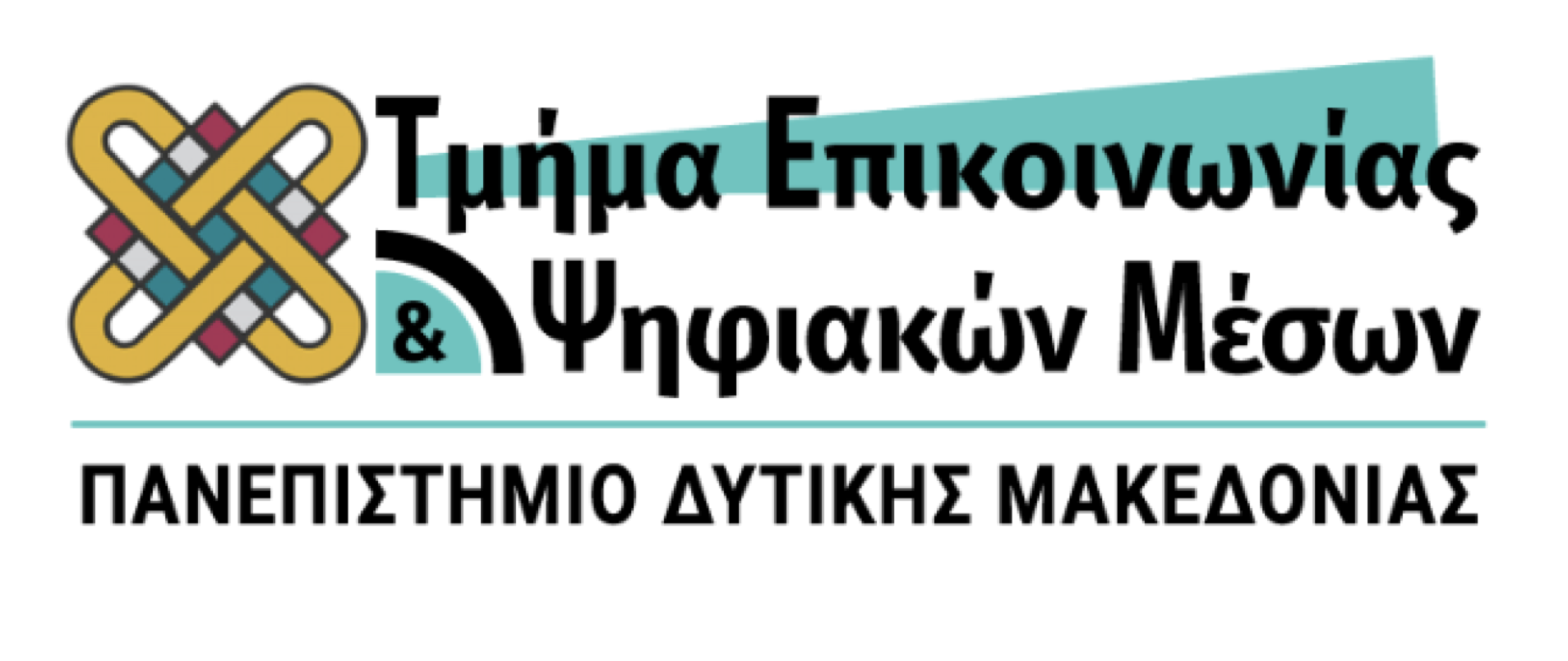 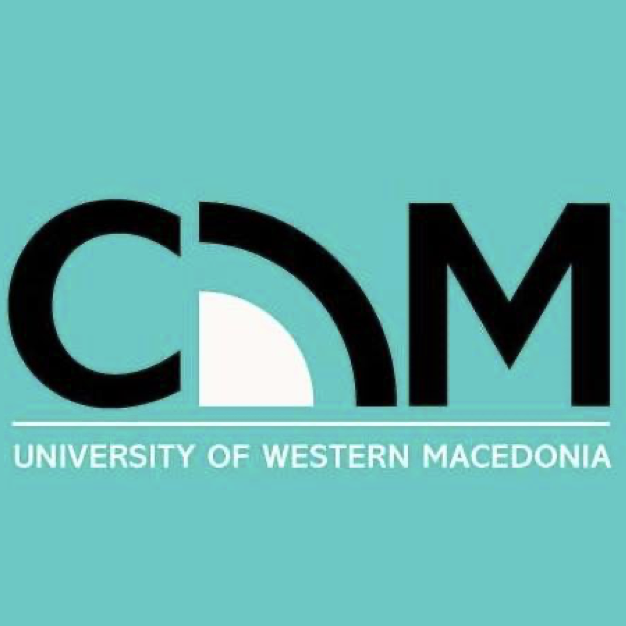 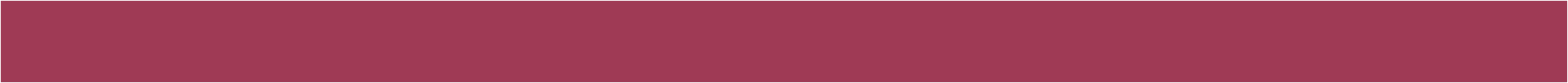 ΣΧΟΛΗ 
PALO ALTO
Αρχές δεκαετίας του ’50


Μελετούν την ανθρώπινη επικοινωνία παρακάμπτοντας την «τηλεγραφική» οπτική και την ιδέα ότι η μόνη επικοινωνία που μας ενδιαφέρει είναι η λεκτική, εκούσια και συνειδητή.
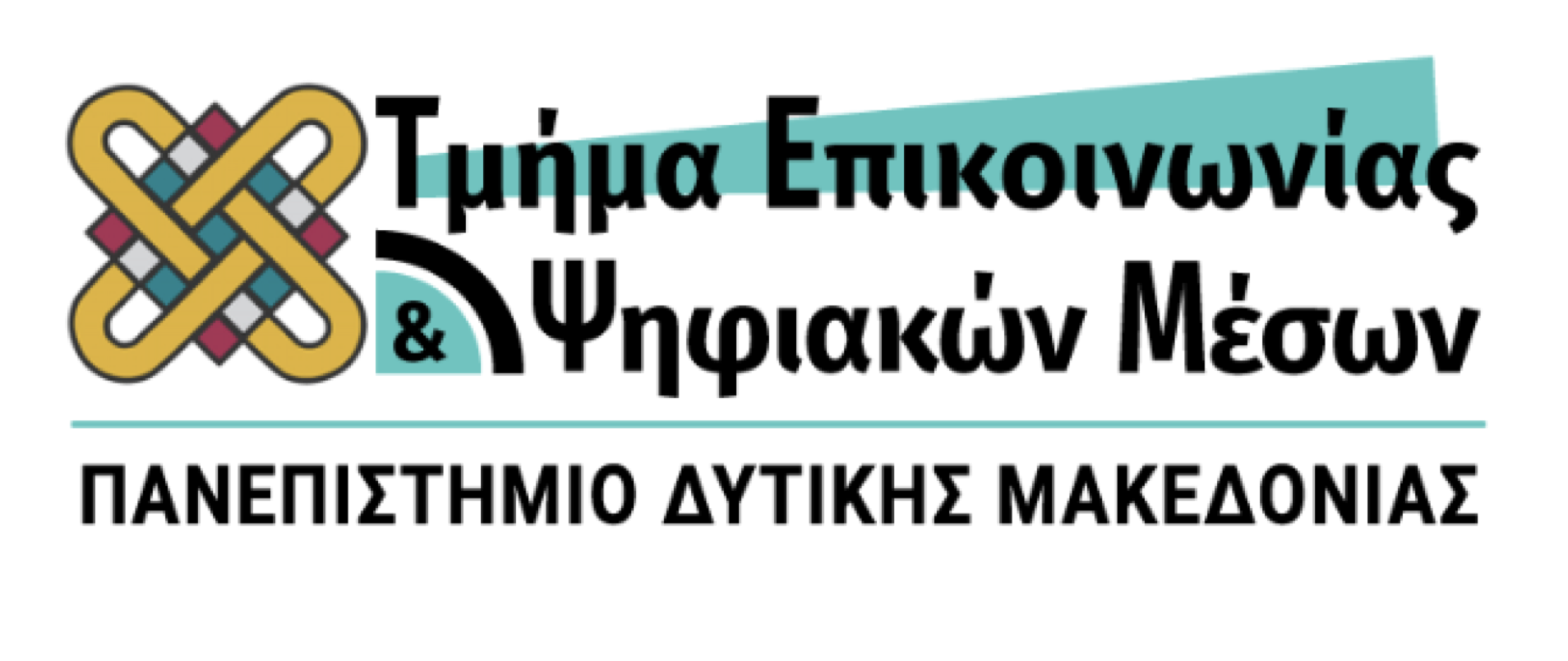 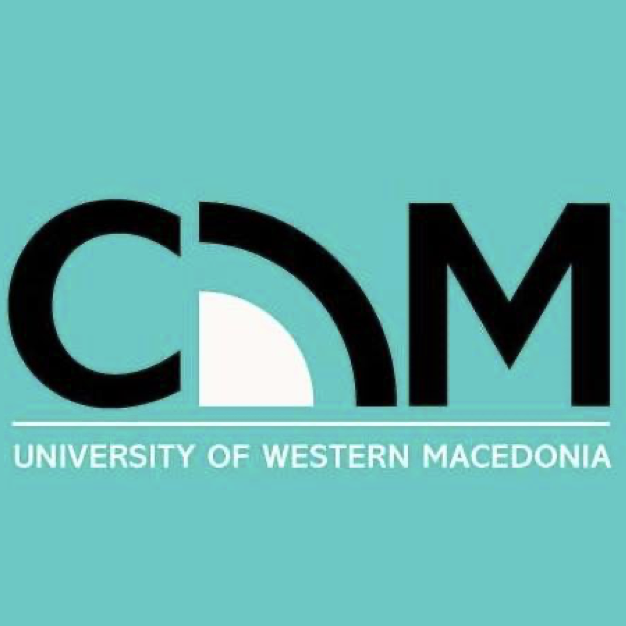 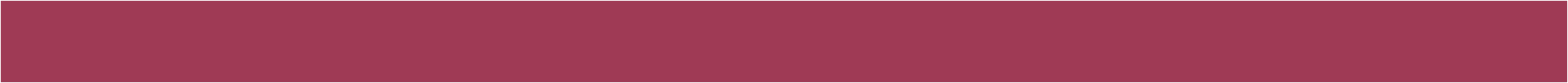 Εισάγουν την μέλετη: 

της μη-λεκτικής επικοινωνίας 
των κοινωνικο-συμβολικών χρήσεων του χώρου
του ευρύτερου κοινωνικού περιβάλλοντος 
και της σημασίας των επικοινωνιακών κωδίκων

Θεωρούν την επικοινωνία ένα πολυεπίπεδο ενιαίο όλο, στο οποίο κάθε άτομο συμμετέχει, χωρίς να είναι η αρχή ή το τέλος της
ΣΧΟΛΗ PALO ALTO
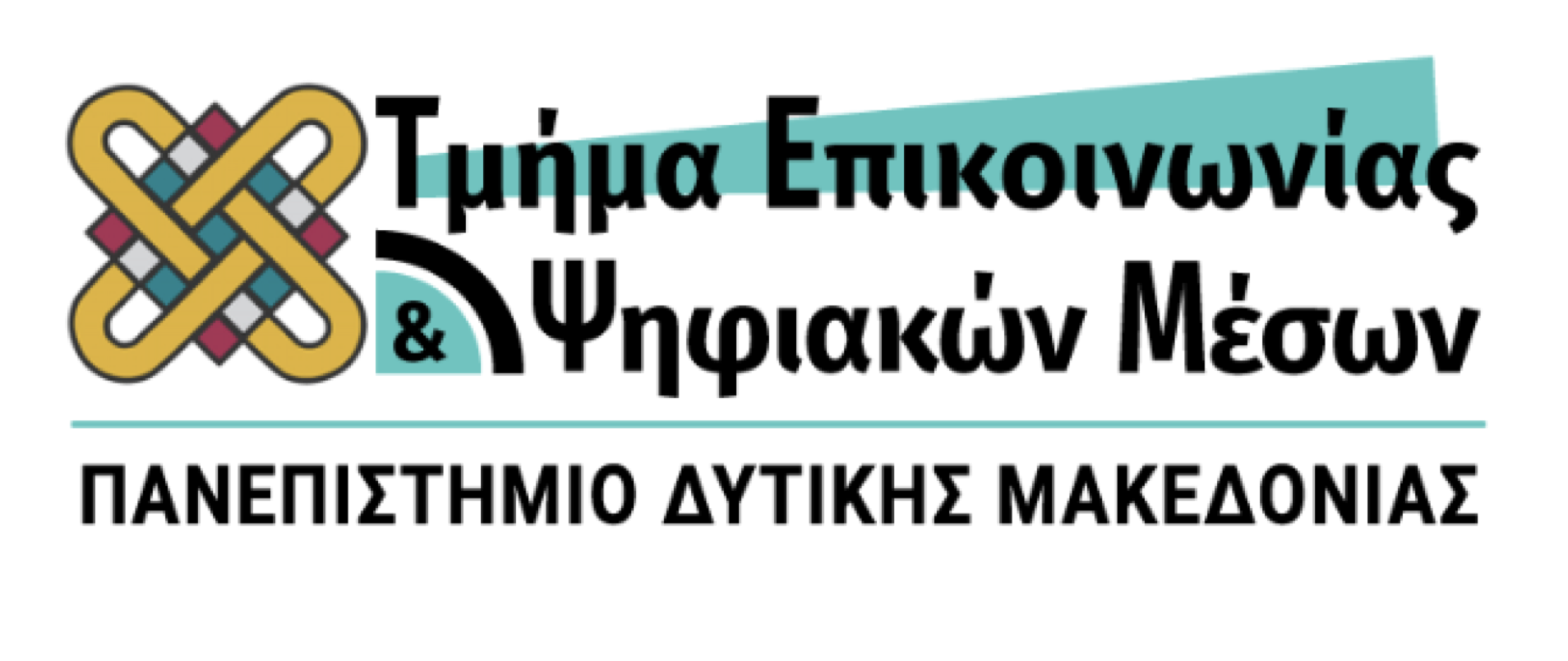 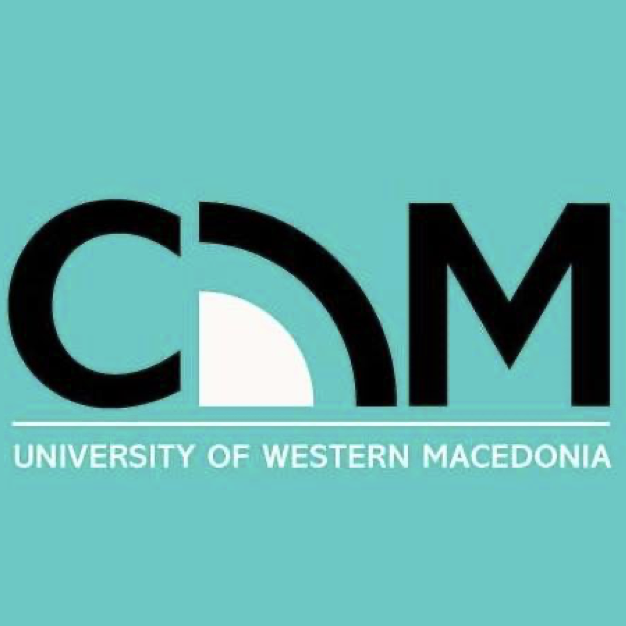 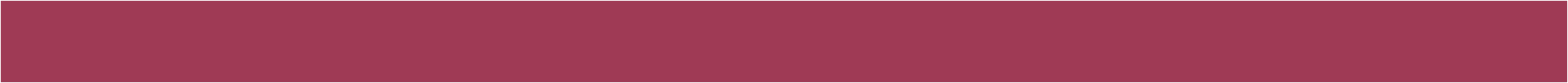 Σημαντικότερη καινοτομία:
Επικοινωνία και συμπεριφορά συνώνυμοι όροι

Κάθε συμπεριφορά είναι επικοινωνία και κάθε επικοινωνία επηρεάζει τη συμπεριφορά

Έτσι, η μελέτη επικοινωνίας δεν αφορά τα αποτελέσματα ενός μηνύματος σε έναν δέκτη, αλλά το σύνολο της σχέσης που ενώνει τα πρόσωπα
ΣΧΟΛΗ 
PALO ALTO
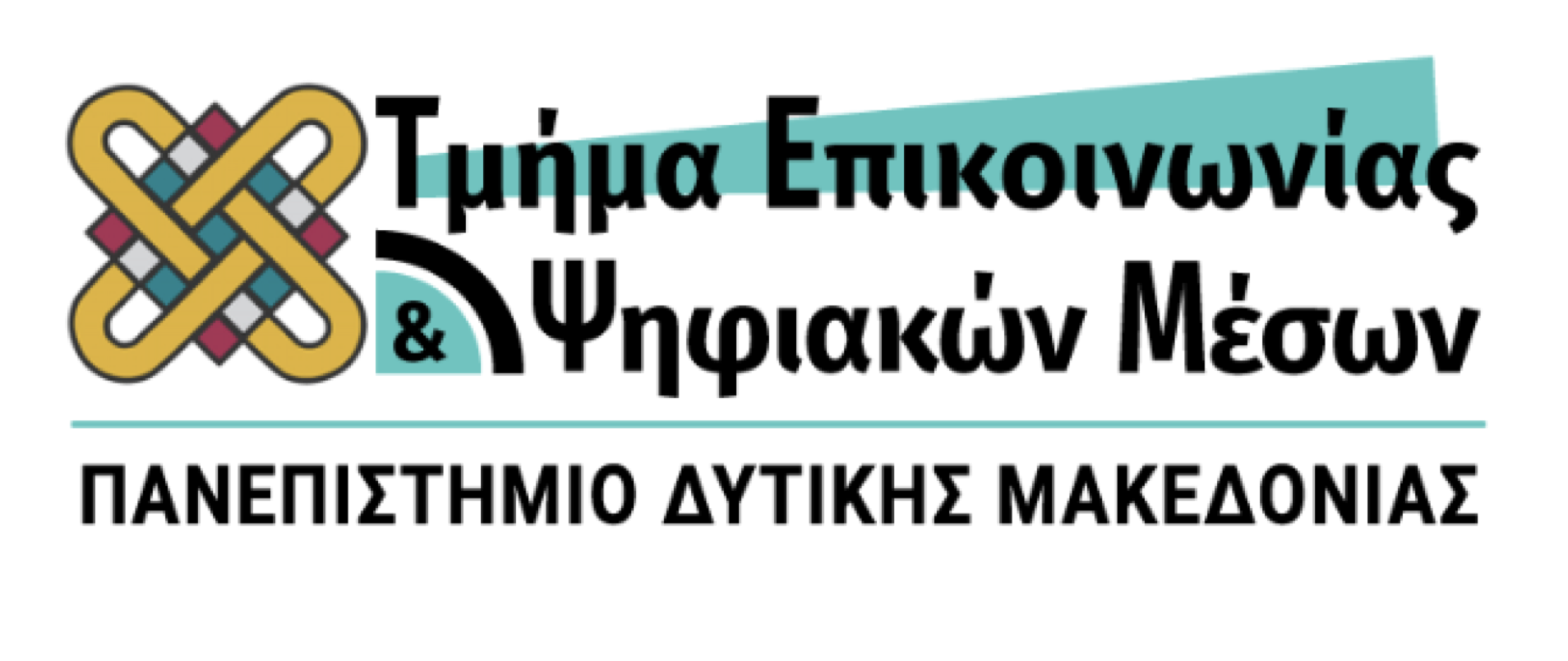 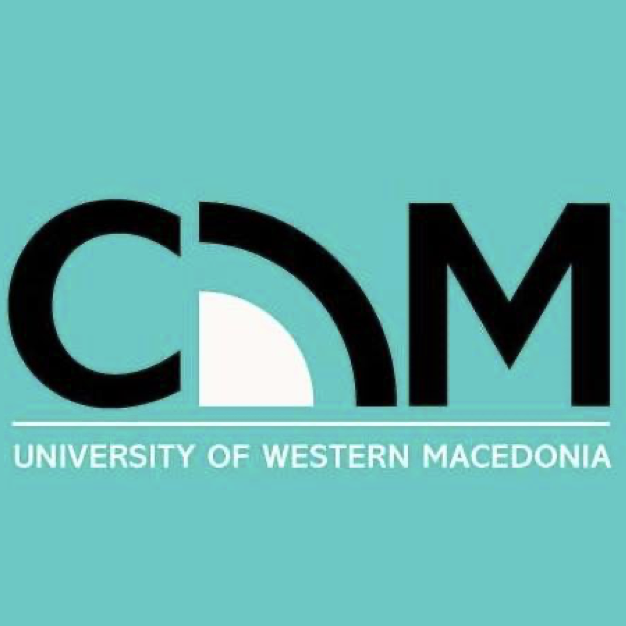 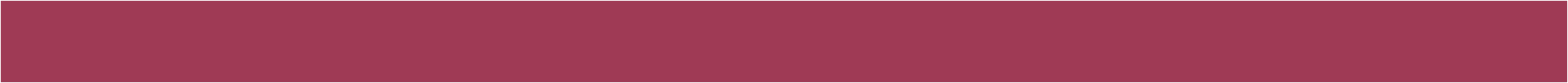 ΟΙ ΑΞΙΩΜΑΤΙΚΕΣ ΠΡΟΤΑΣΕΙΣ
ΜΕΛΕΤΗΣ ΑΝΘΡΩΠΙΝΗΣ
ΕΠΙΚΟΙΝΩΝΙΑΣ ΤΗΣΣΧΟΛΗΣ PALO ALTO
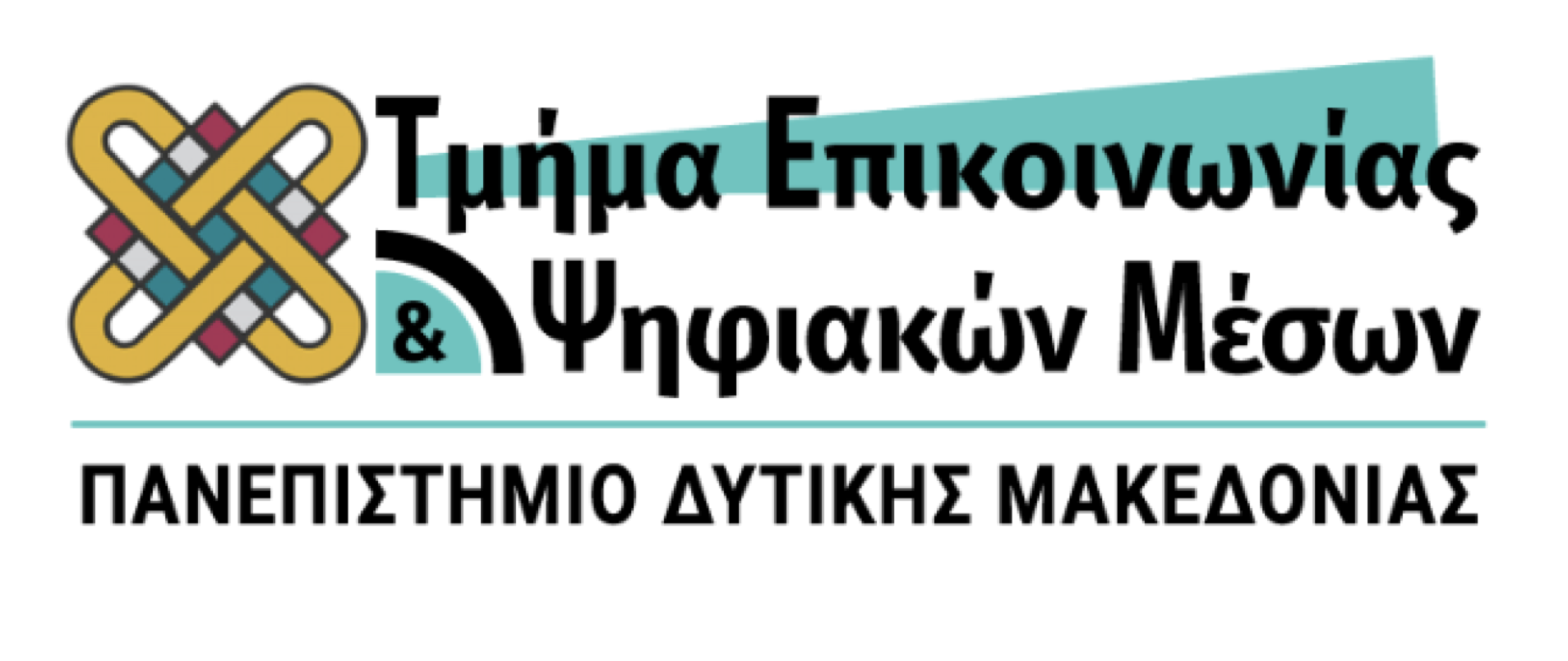 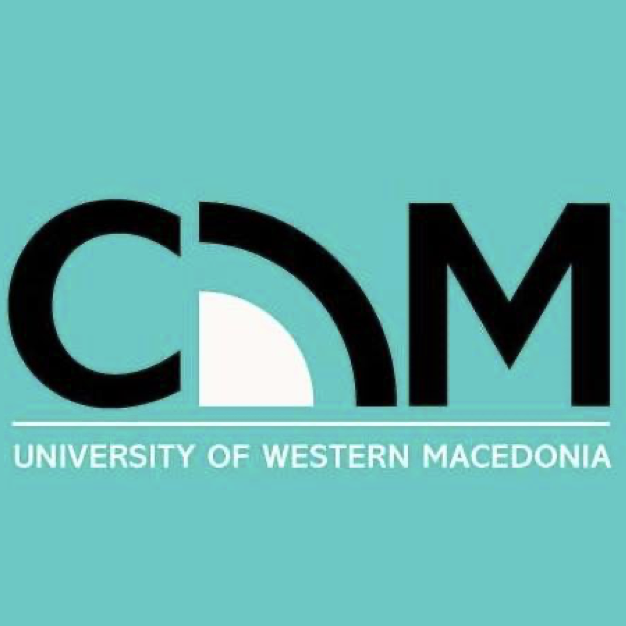 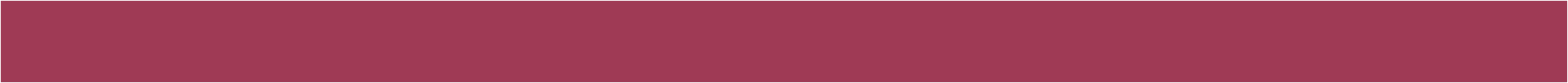 ΣΧΟΛΗ 
PALO ALTO
Αξιωματικές προτάσεις της μελέτης της ανθρώπινης επικοινωνίας:

1. Δεν υπάρχει αντίθετο της συμπεριφοράς, έτσι δεν υπάρχει αντίθετο της επικοινωνίας – Αδύνατο να μην επικοινωνούμε

Κάθε συμπεριφορά ισοδυναμεί με μήνυμα, επηρεάζει τους άλλους, οι οποίοι με την σειρά τους δεν μπορούν να μην αντιδράσουν και άρα να μην επικοινωνήσουν
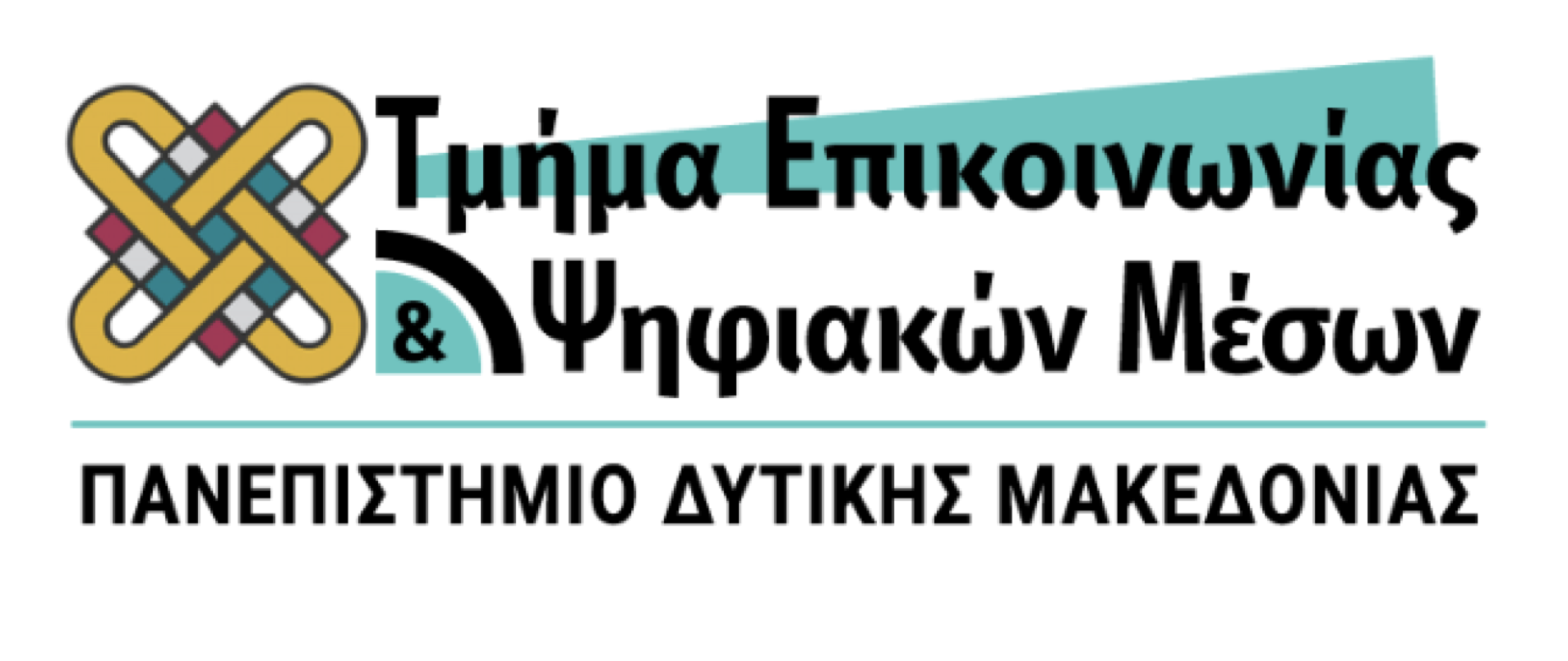 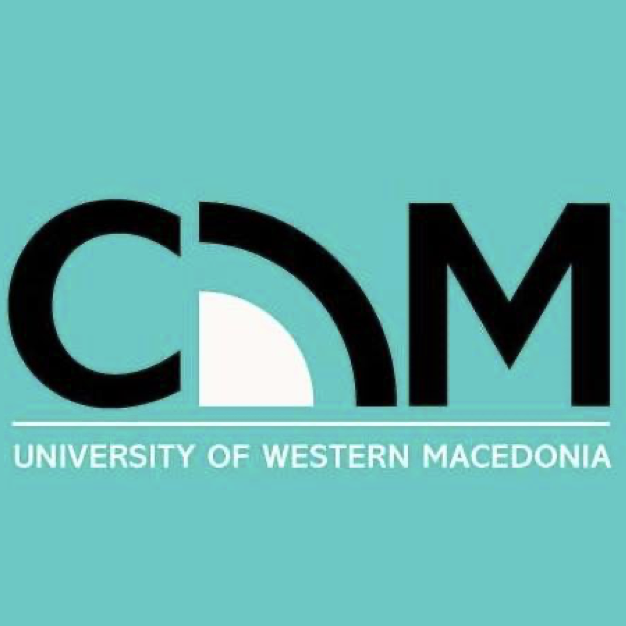 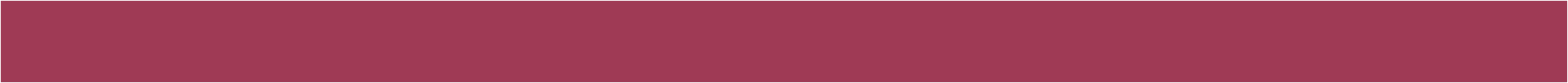 Αξιωματικές προτάσεις της μελέτης της ανθρώπινης επικοινωνίας:

2. Δύο όψεις σε κάθε επικοινωνία: 
Περιεχόμενο – πληροφορία, μήνυμα
Σχέση – που συνδέει τους συμμετέχοντες 

Η δεύτερη όψη περιλαμβάνει την πρώτη, γιατί δίνει ορισμένες πληροφορίες για το πώς πρέπει να κατανοήσουμε το περιεχόμενο - Μεταεπικοινωνία
ΣΧΟΛΗ 
PALO ALTO
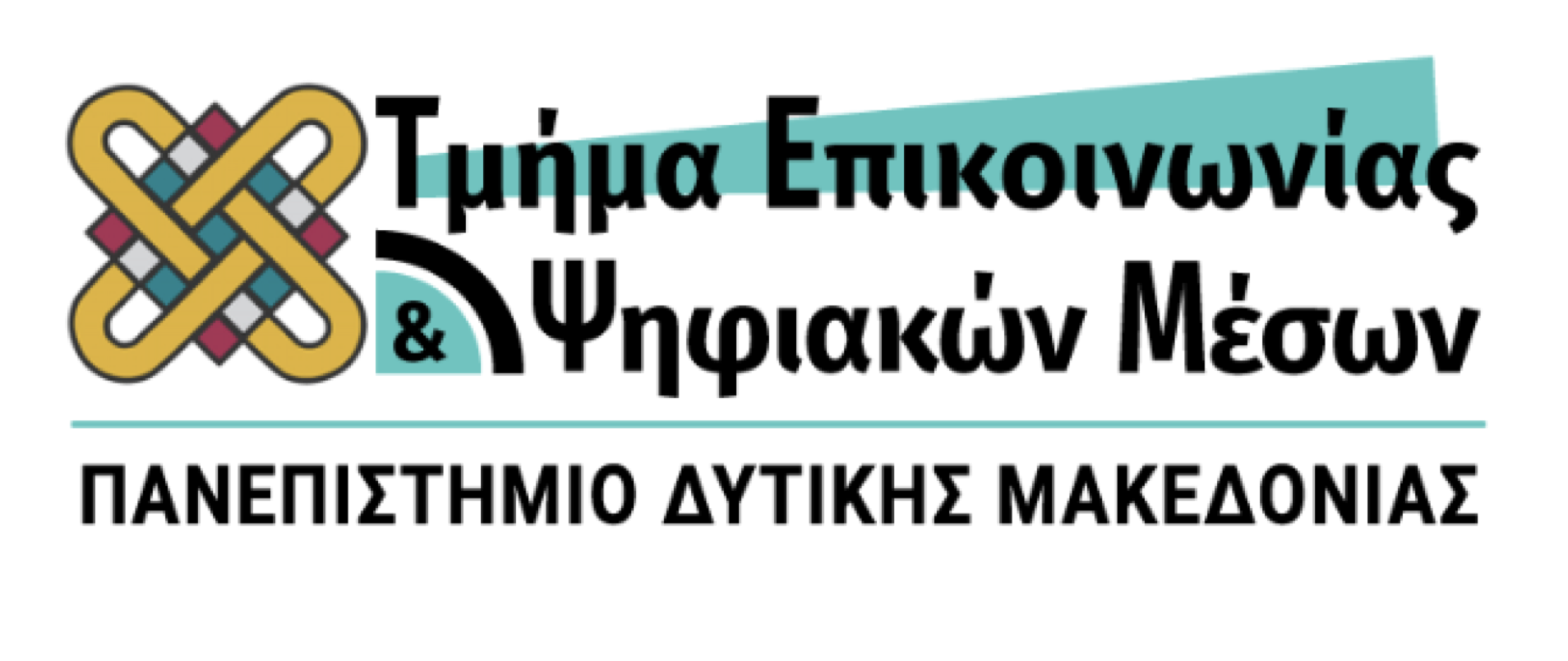 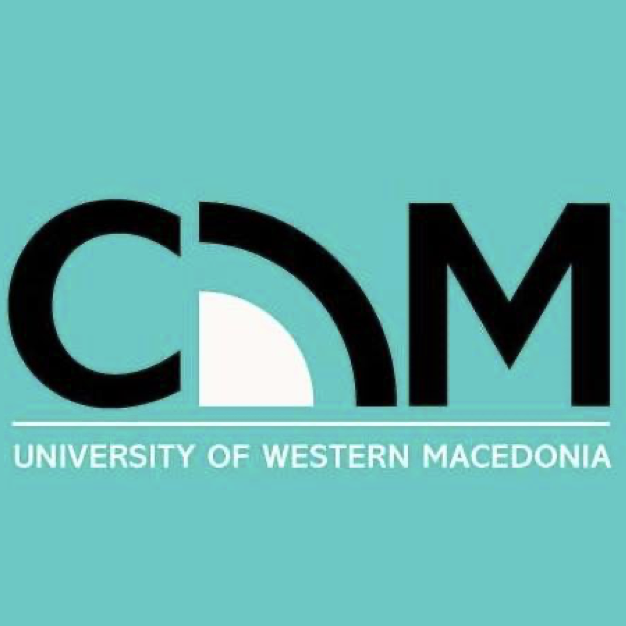 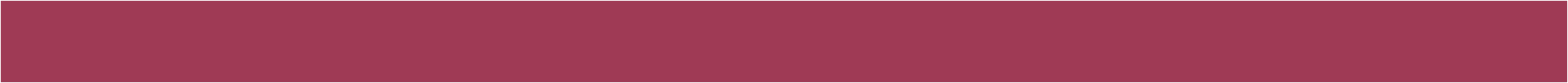 ΣΧΟΛΗ 
PALO ALTO
Αξιωματικές προτάσεις της μελέτης της ανθρώπινης επικοινωνίας:

3. Δύο είδη επικοινωνίας μεταξύ ανθρώπων

Ψηφιακή
Σχέση σημείου – αντικειμένου αφηρημένη και αυθαίρετη. Λογικοί κανόνες γλώσσες.
Μεταβίβαση περιεχομένου – μηνύματος εκπεφρασμένου με λέξεις

Αναλογική
Σχέση σημείου – αντικειμένου πιο άμεση
Οι λέξεις θα μπορούσαν να αντικατασταθούν με εικόνες - χειρονομίες
Παραπέμπει στη σχέση
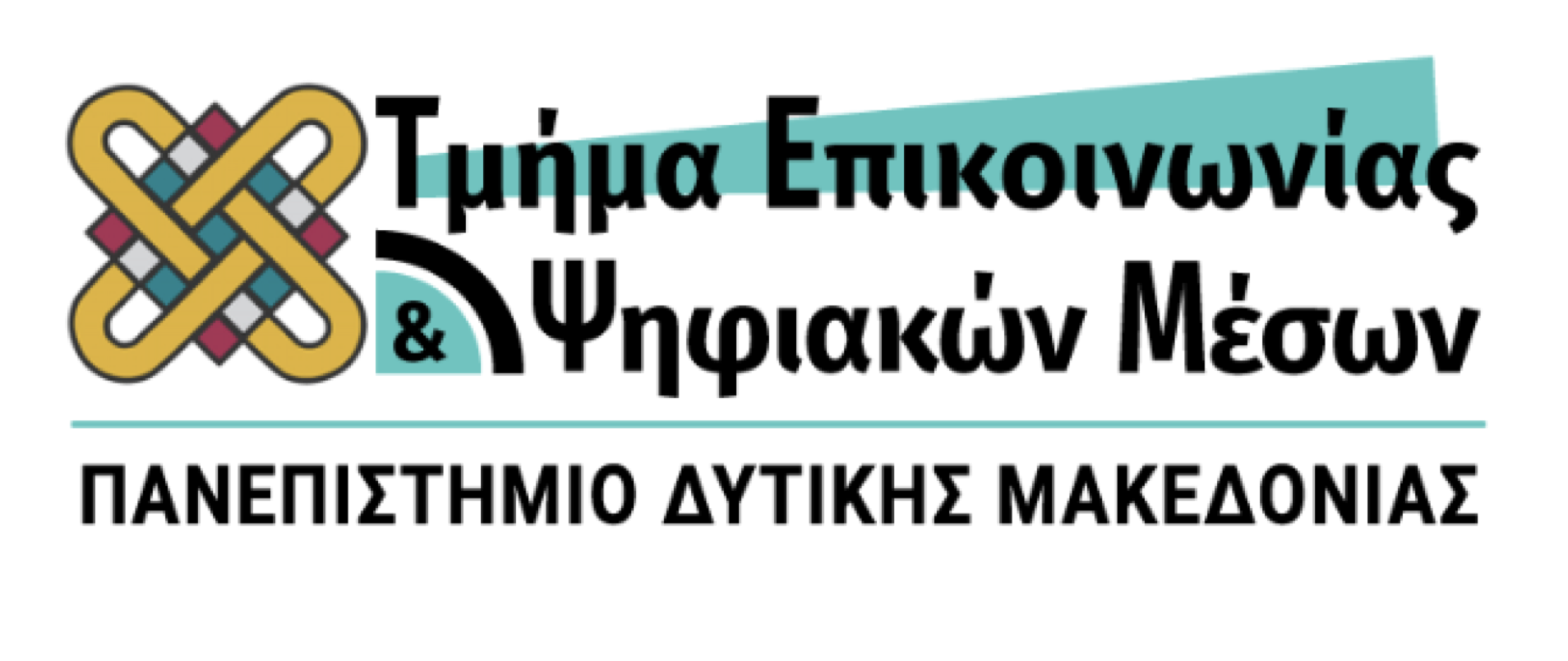 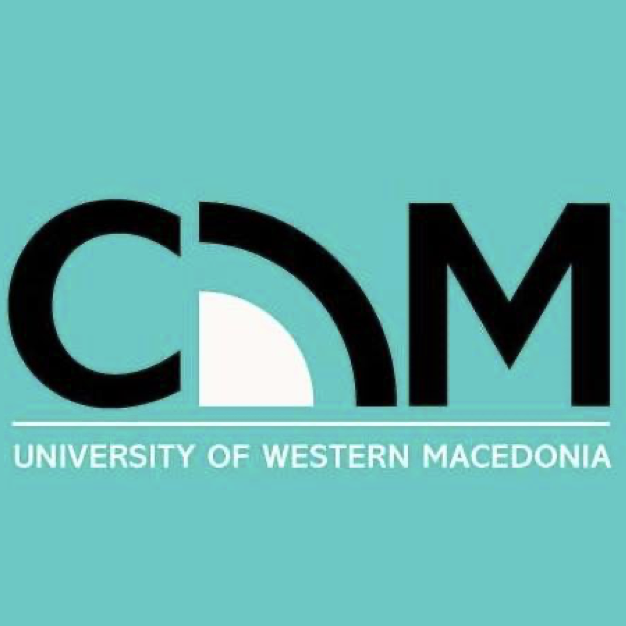 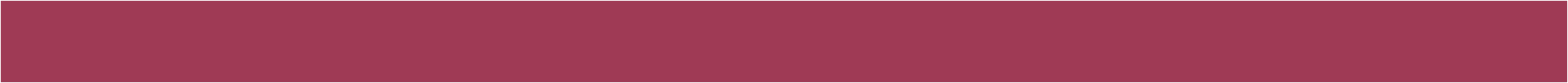 Αξιωματικές προτάσεις της μελέτης της ανθρώπινης επικοινωνίας:

4. Κάθε επικοινωνία είναι συμμετρική ή συμπληρωματική
Ανάλογα με το εάν θεμελιώνεται στην ισότητα (ελαχιστοποίηση διαφοράς) ή στη διαφορά (και στη μεγιστοποίησή της)
ΣΧΟΛΗ 
PALO ALTO
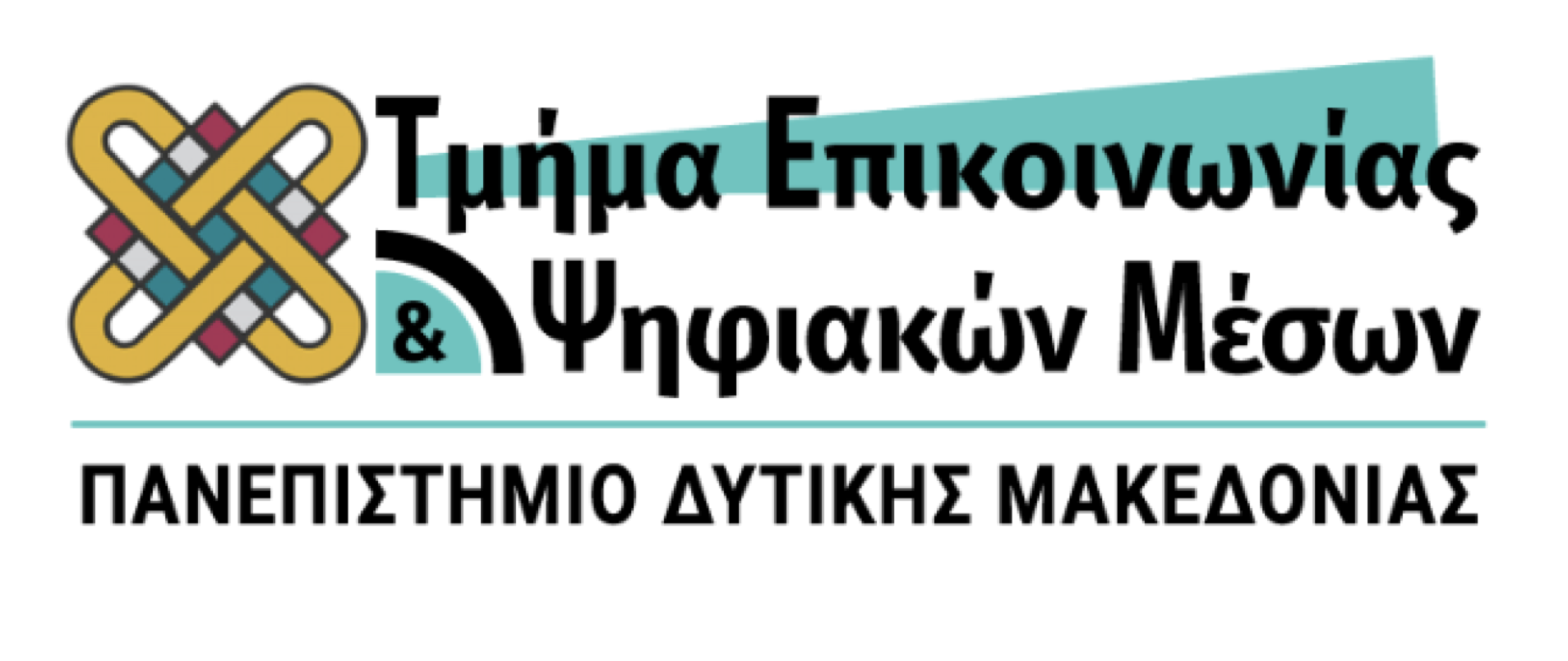 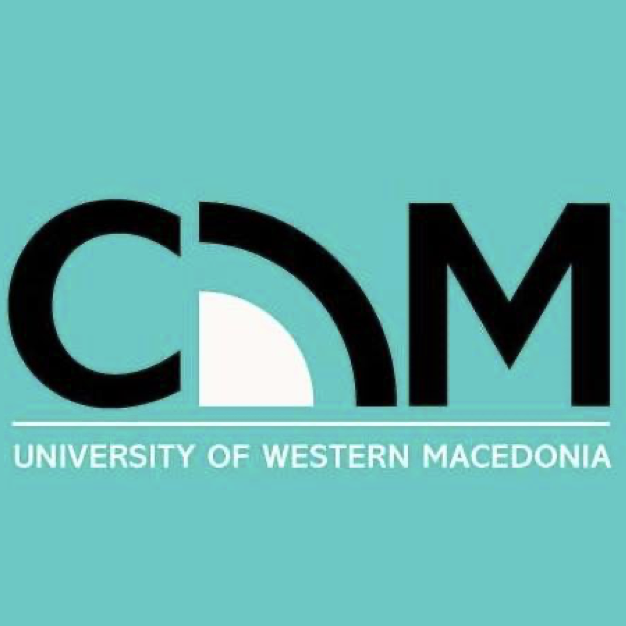 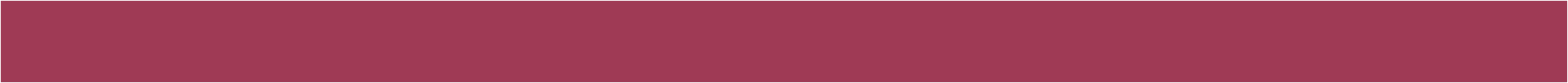 ΕΙΣΑΓΩΓΗ ΣΤΗΝ
ΨΥΧΟΛΟΓΙΑ ΤΗΣ ΕΠΙΚΟΙΝΩΝΙΑΣ
1ο ΕΞΑΜΗΝΟ
ΔΙΔΑΣΚΩΝ: Δρ. Αγγέλου Γιάννης
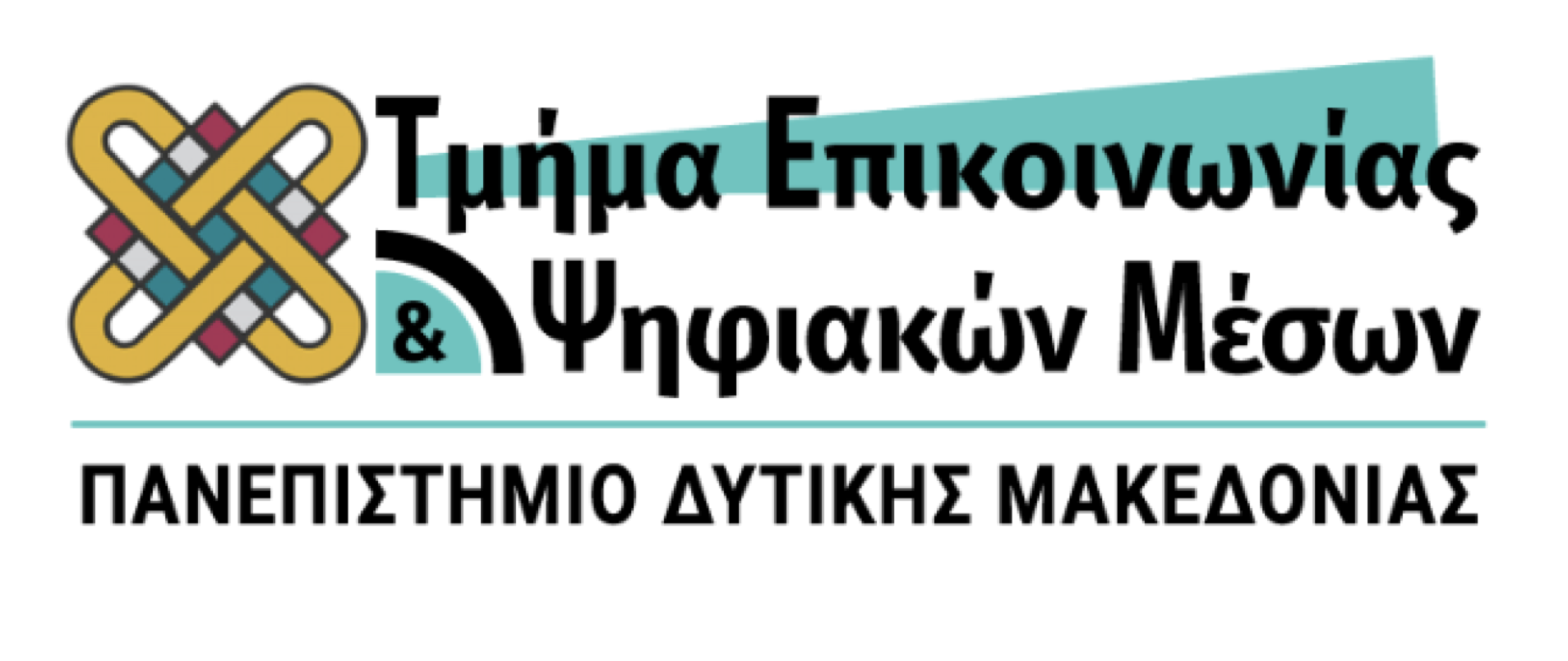 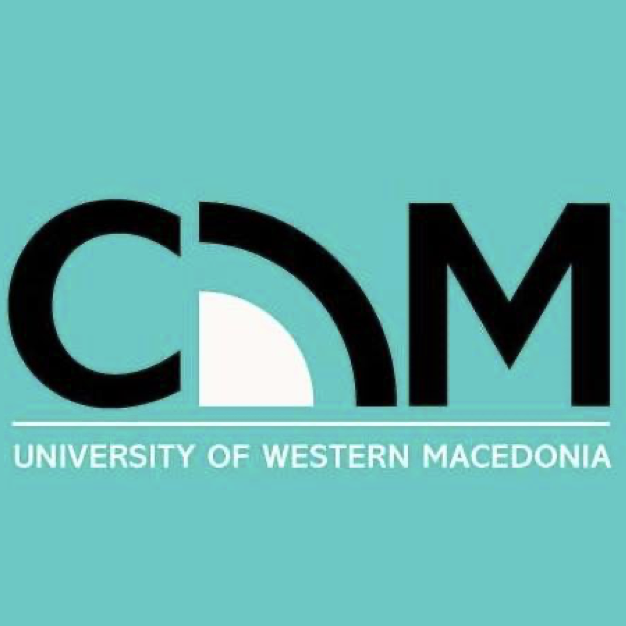